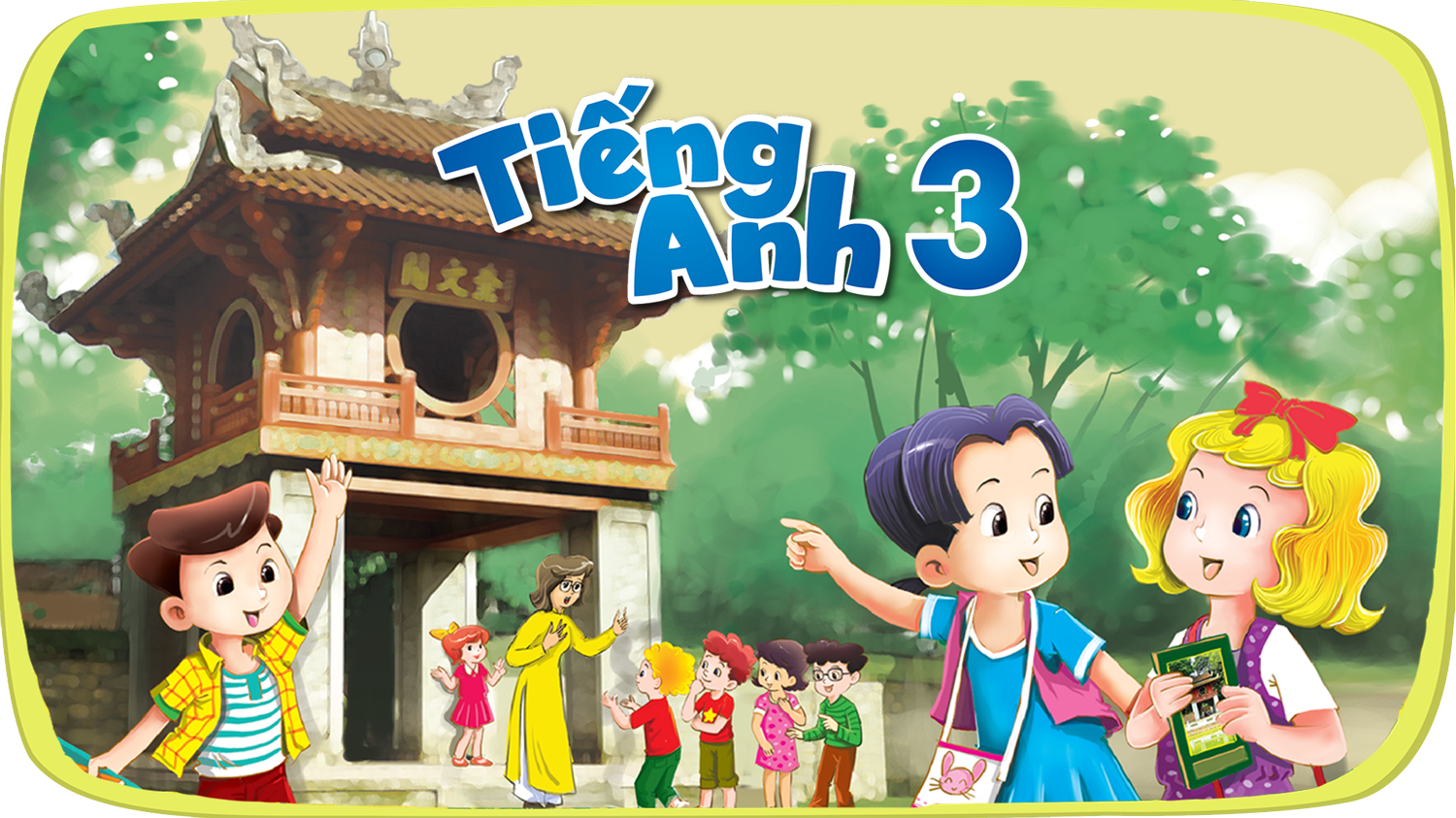 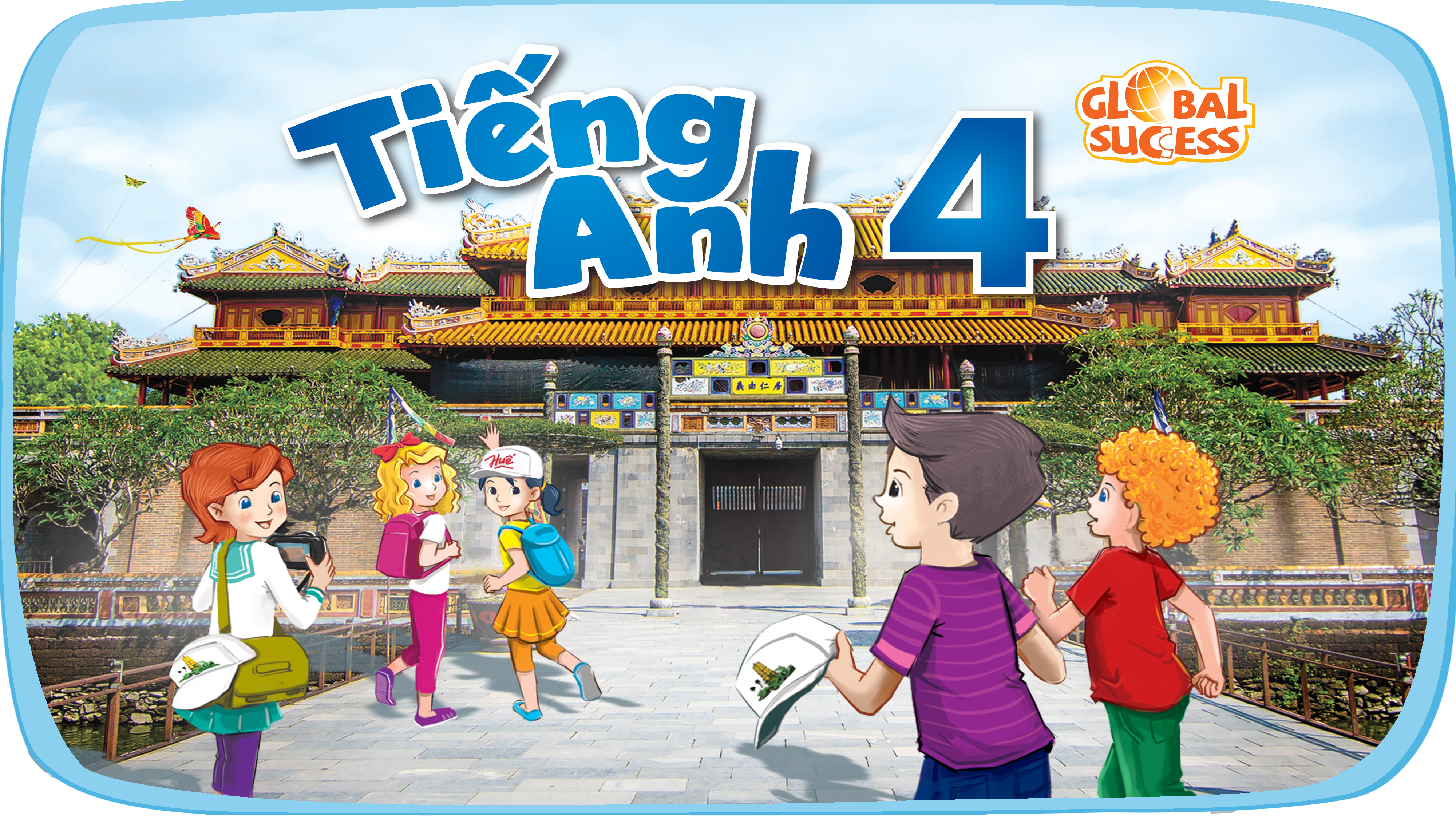 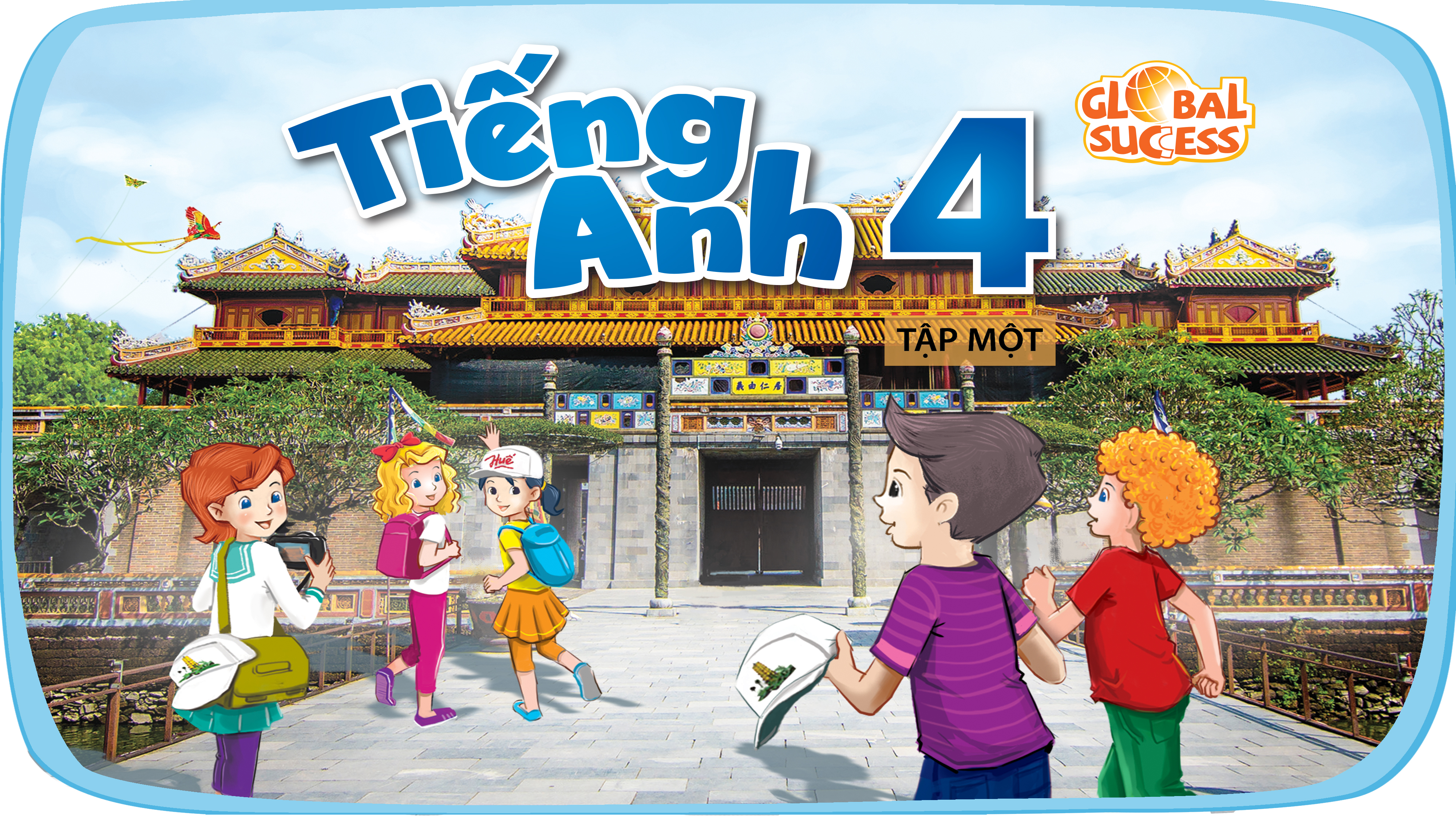 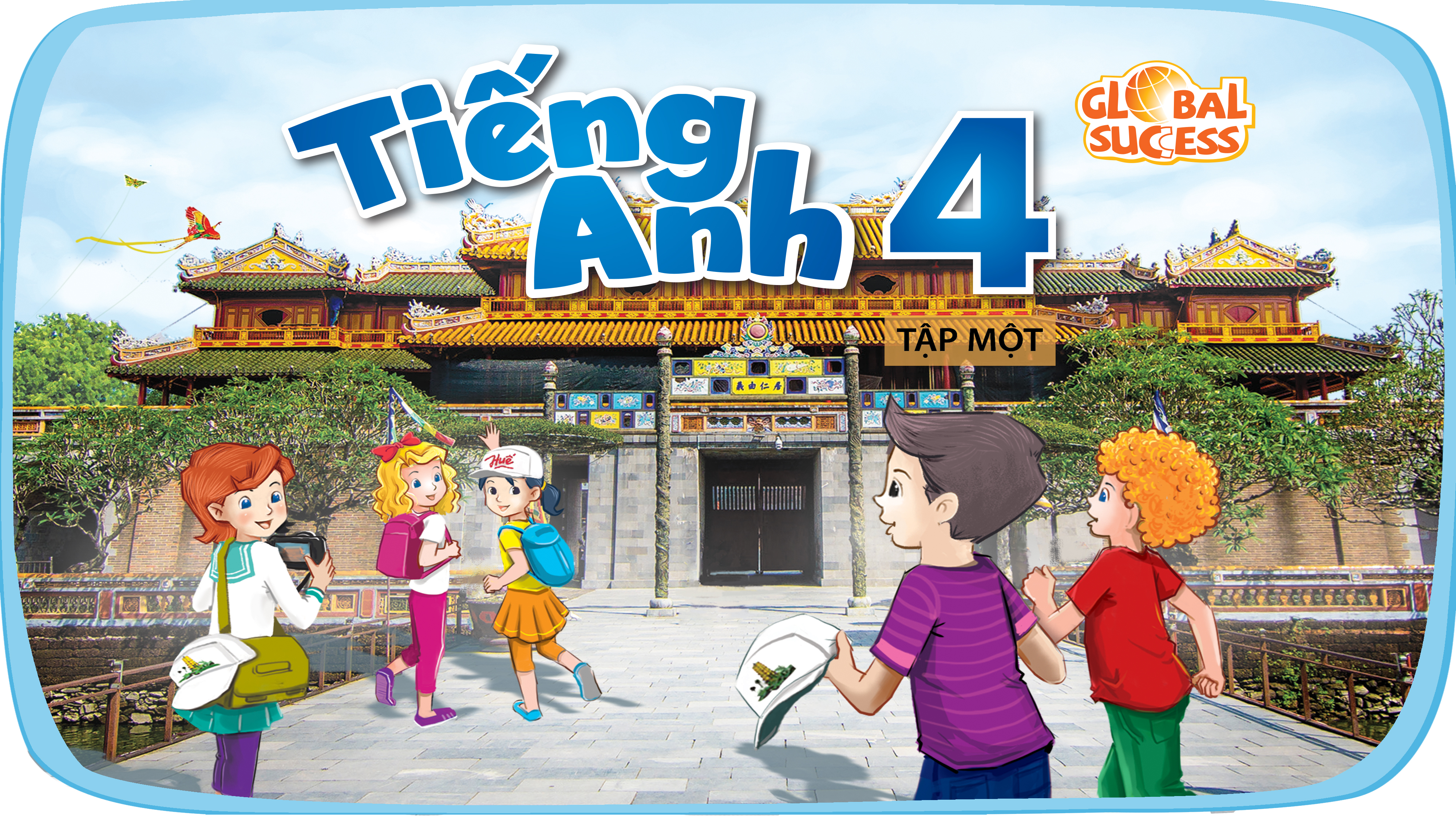 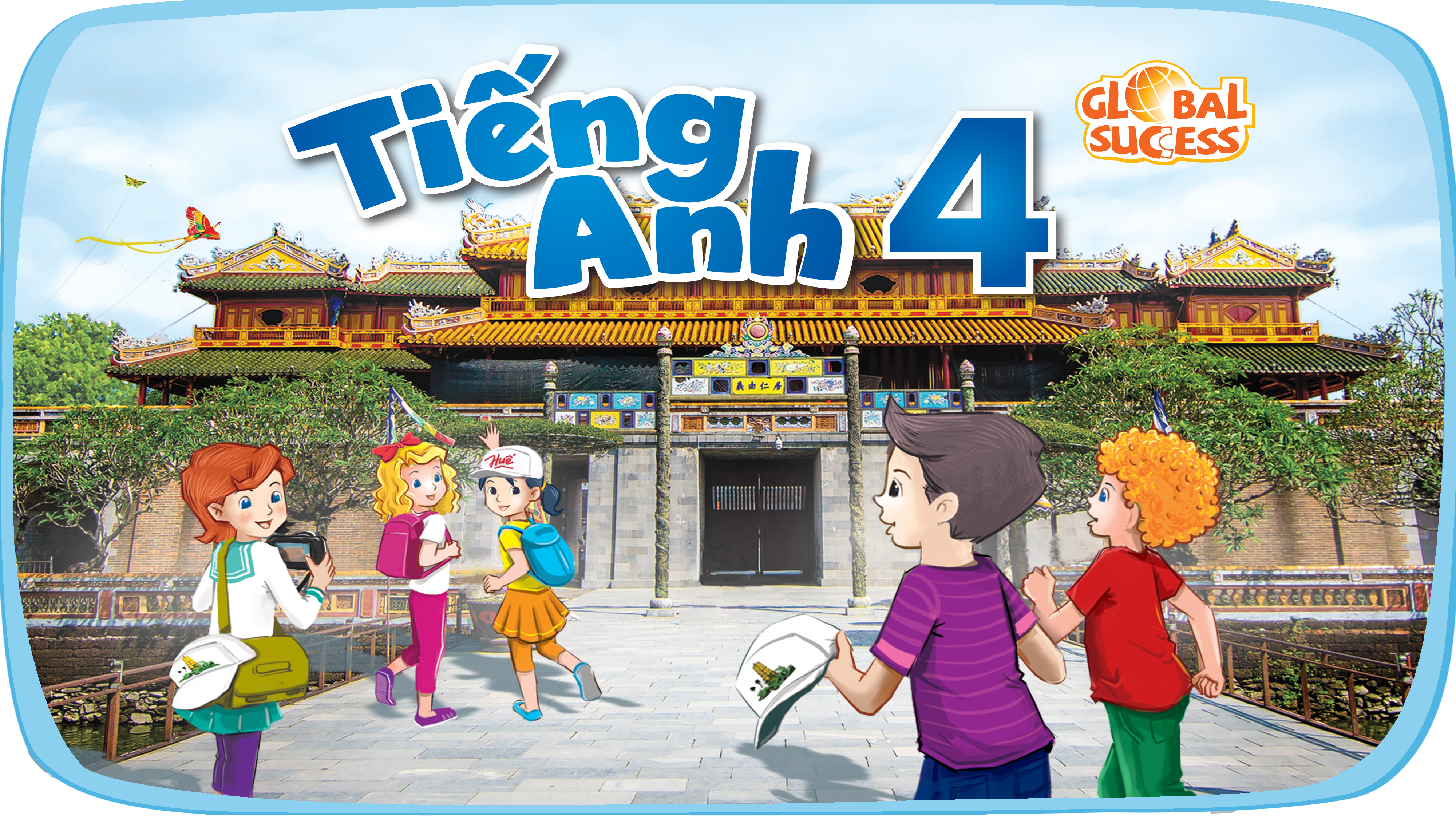 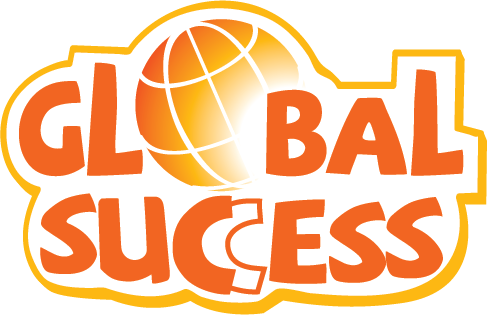 Monday January 15th 2025EnglishUnit 11: My homePeriod 74. Lesson 1 (4,5,6)
4. Listen and tick or cross
Warm-up
SLAP THE BOARD
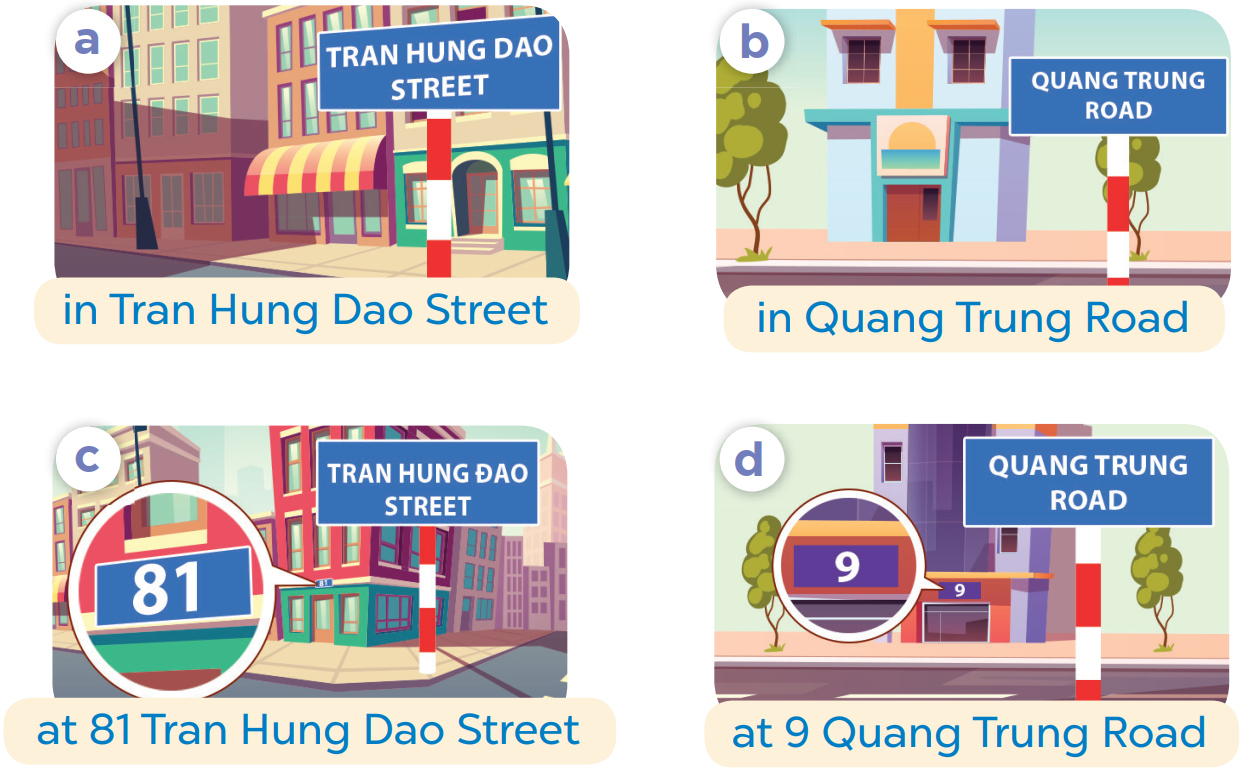 4
Listen and tick or cross.
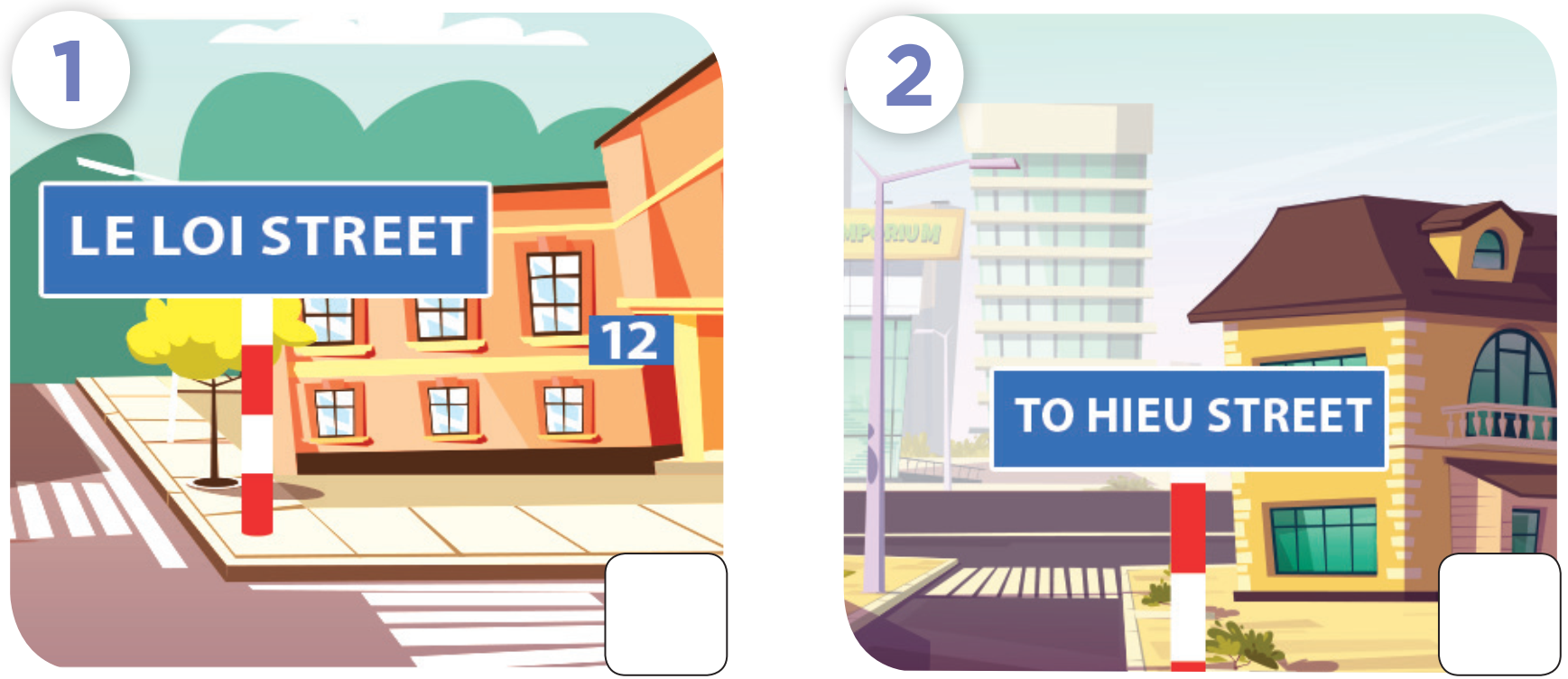 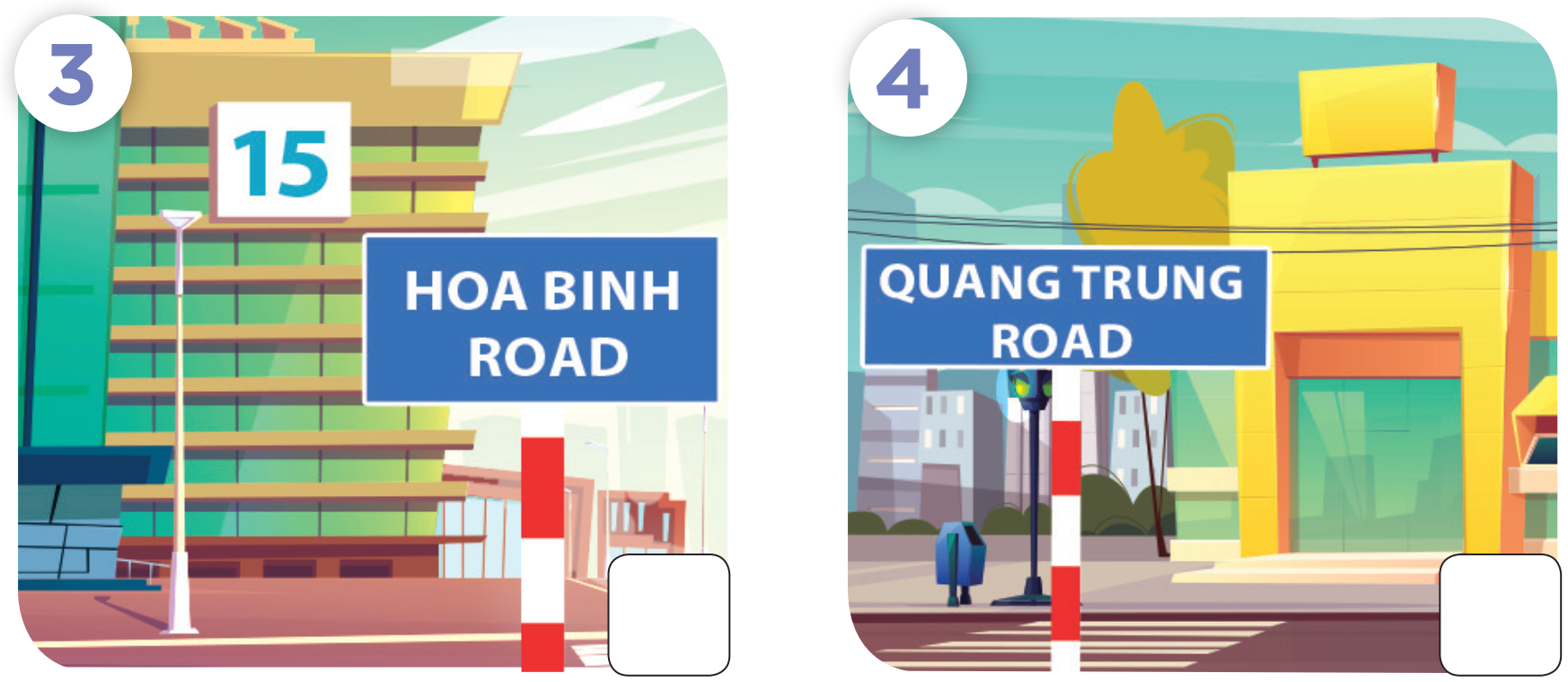 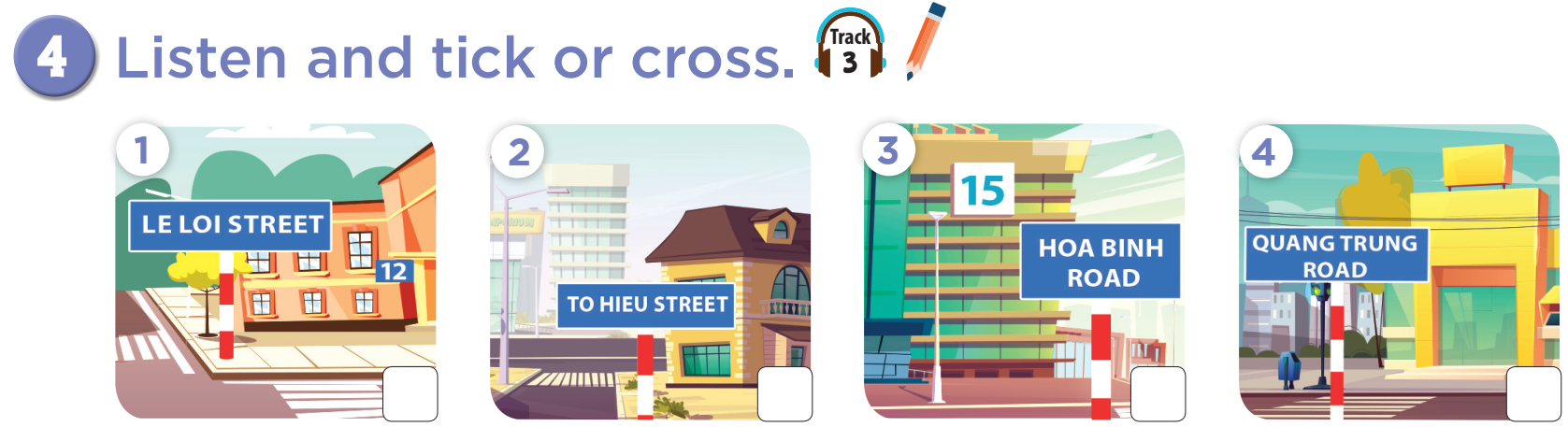 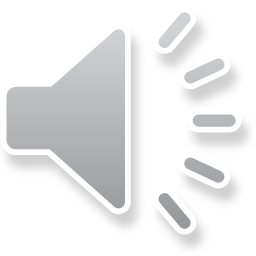 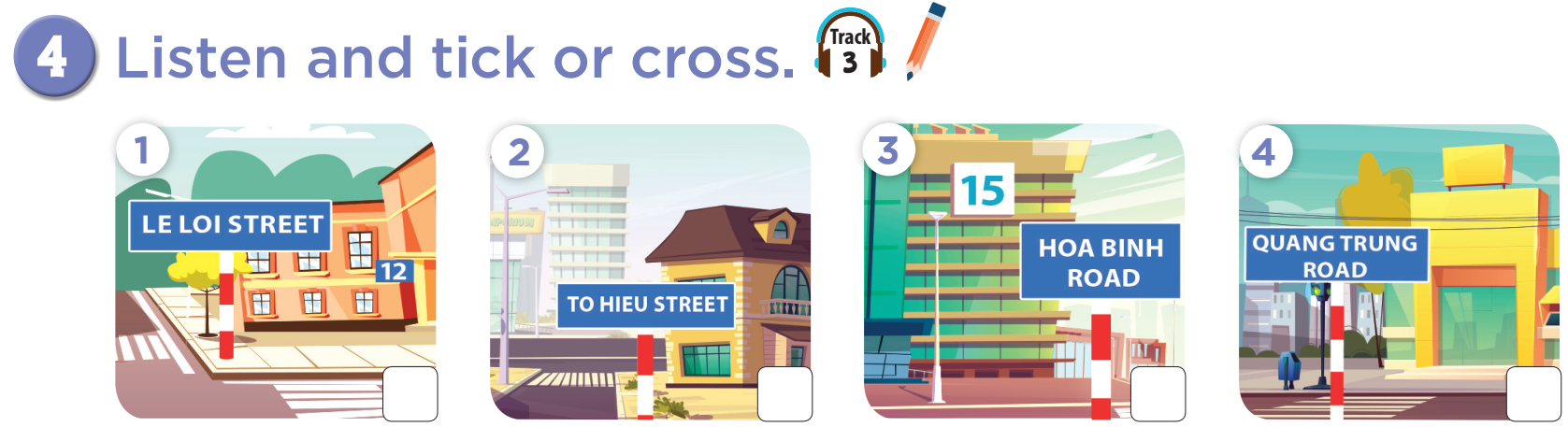 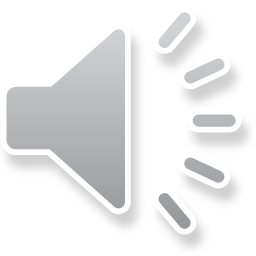 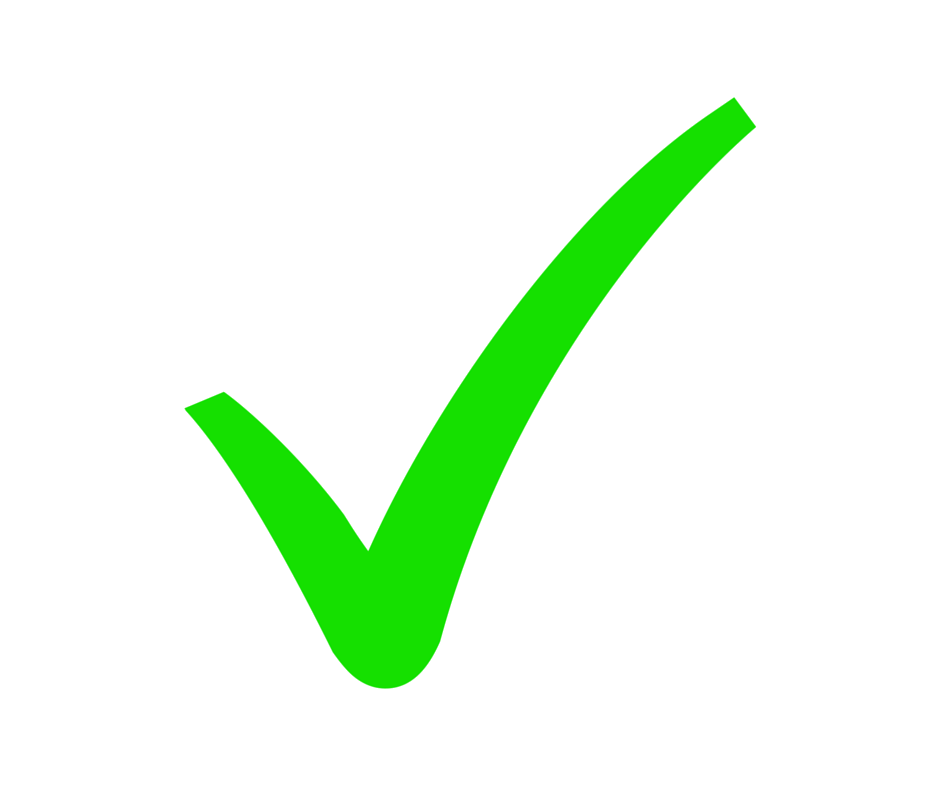 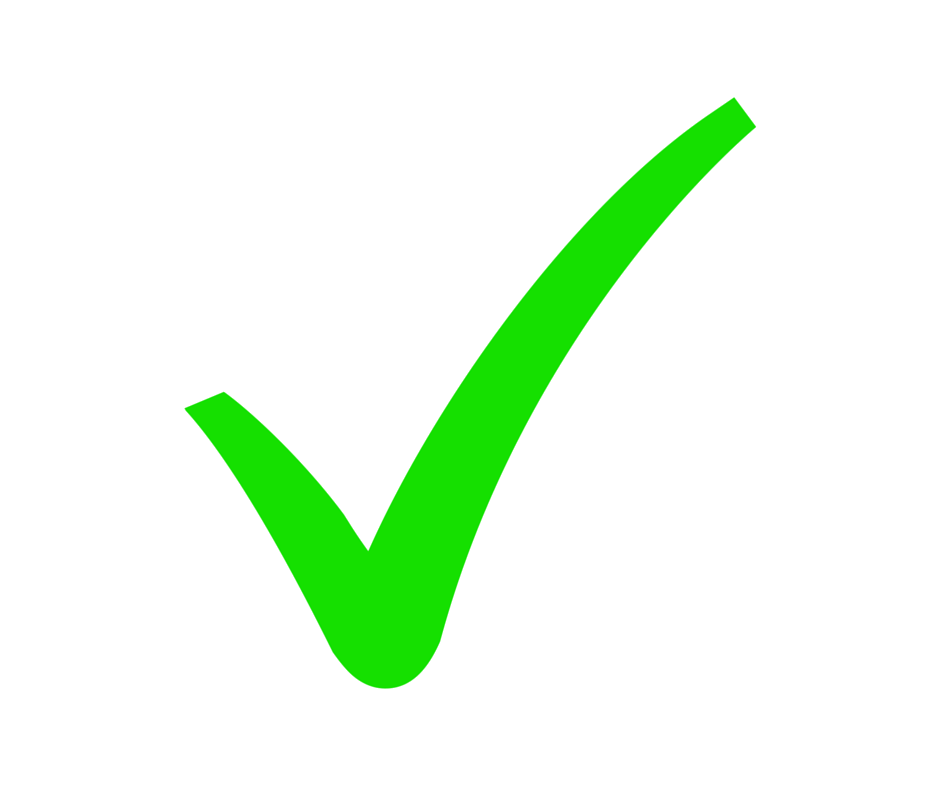 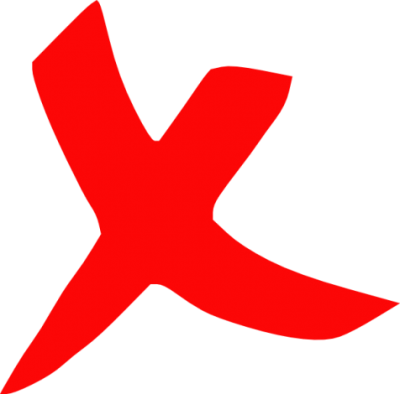 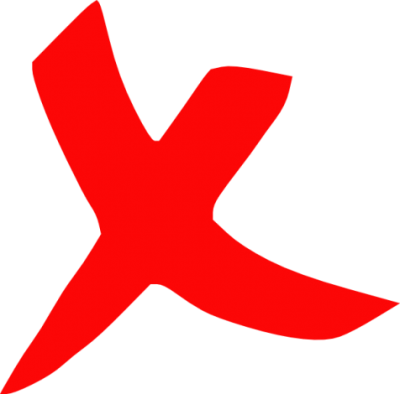 5
Look, complete and read.
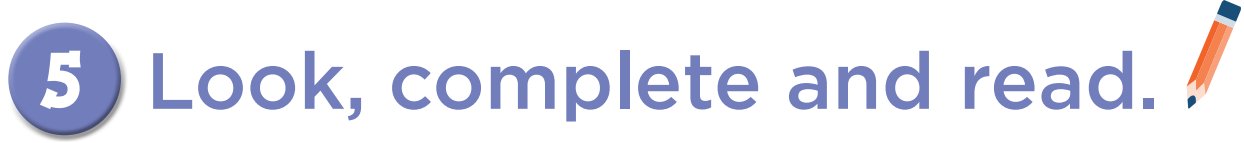 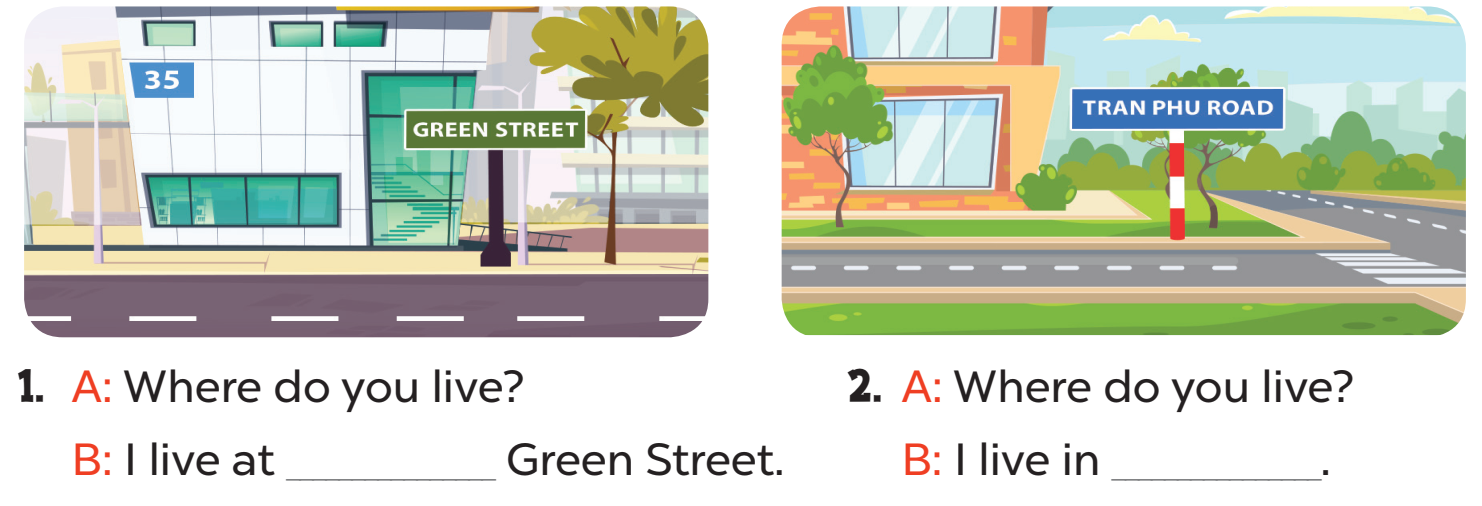 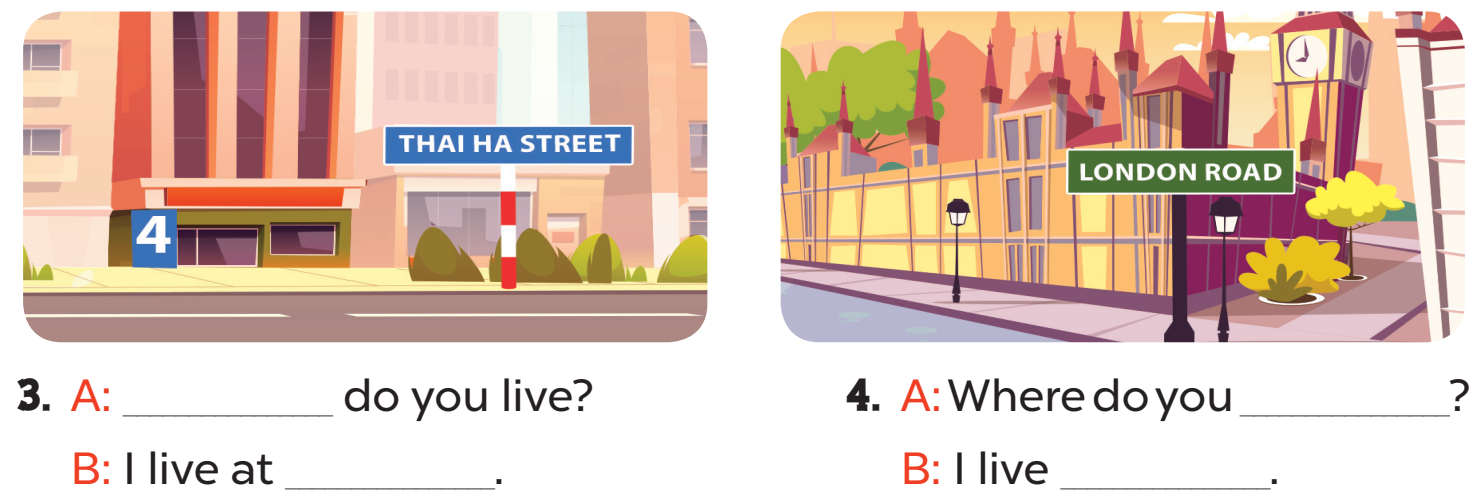 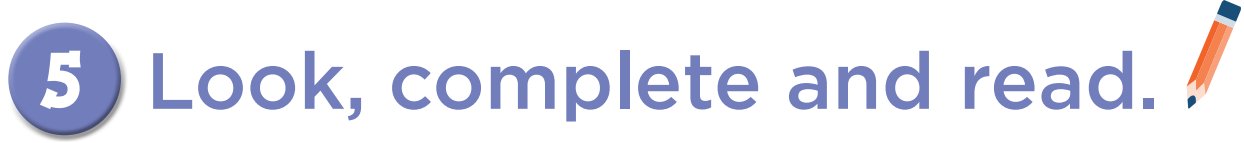 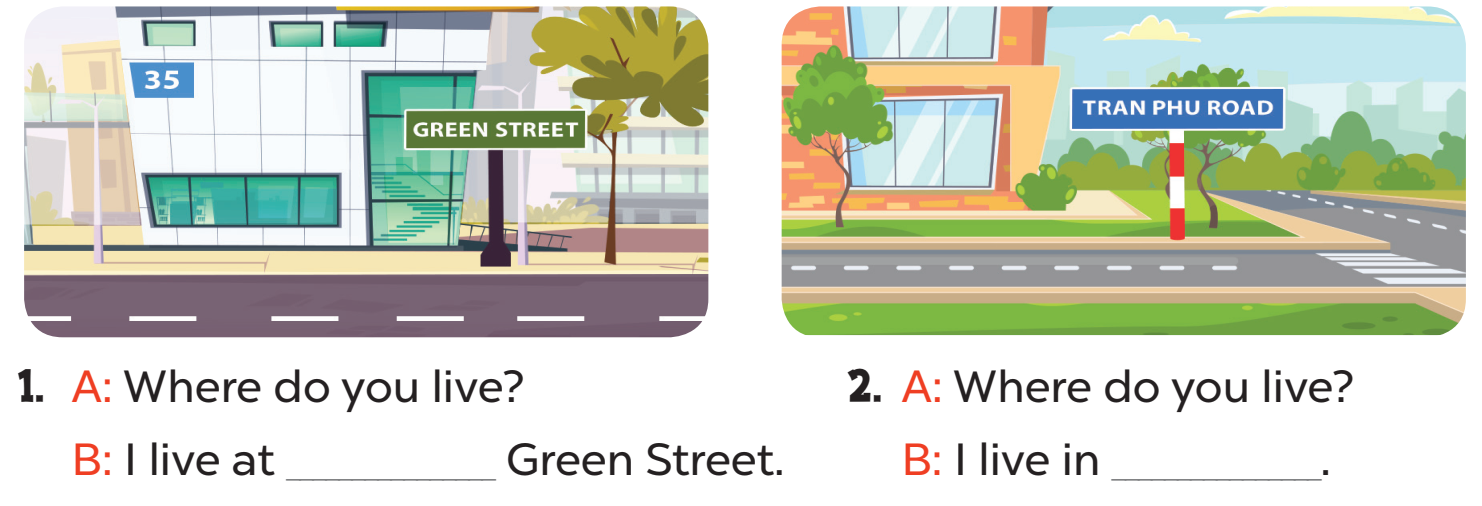 35
Tran Phu Road
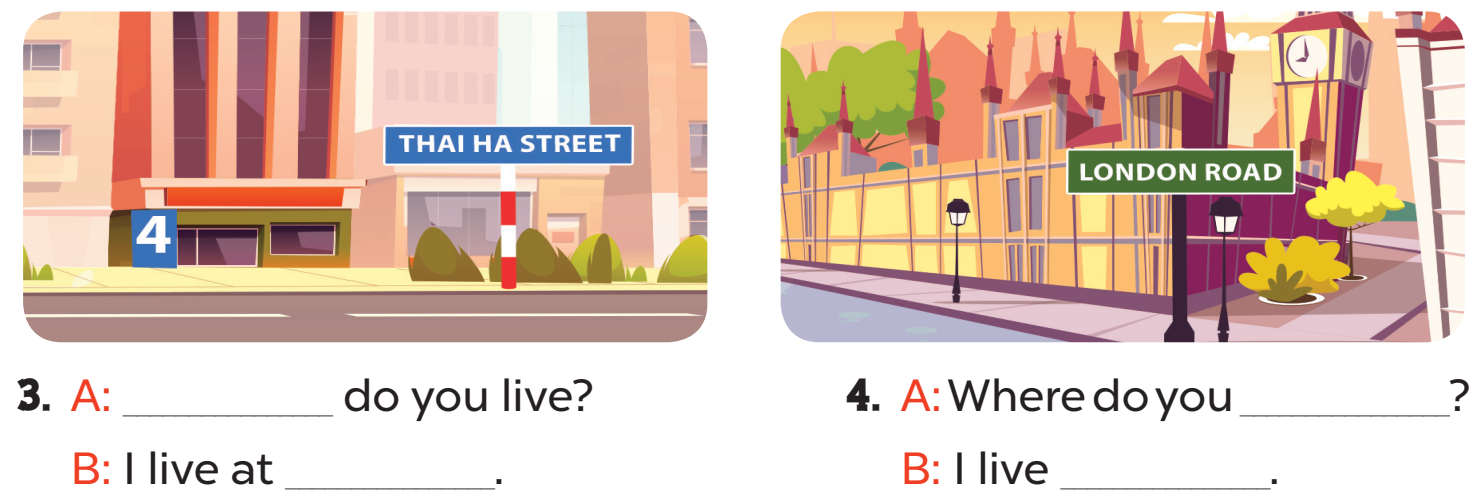 live
Where
4 Thai Ha Street
at London Road
6
Let’s play.
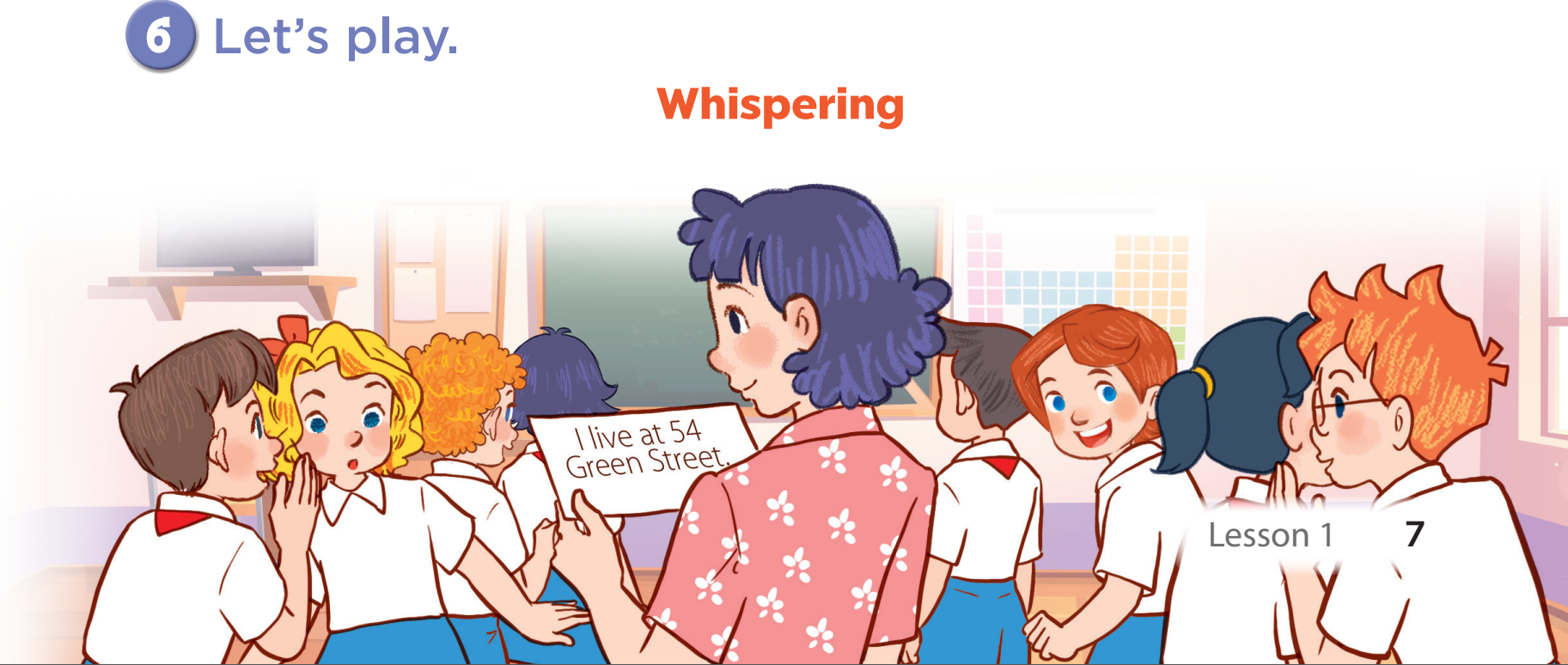 Fun corner & wrap-up
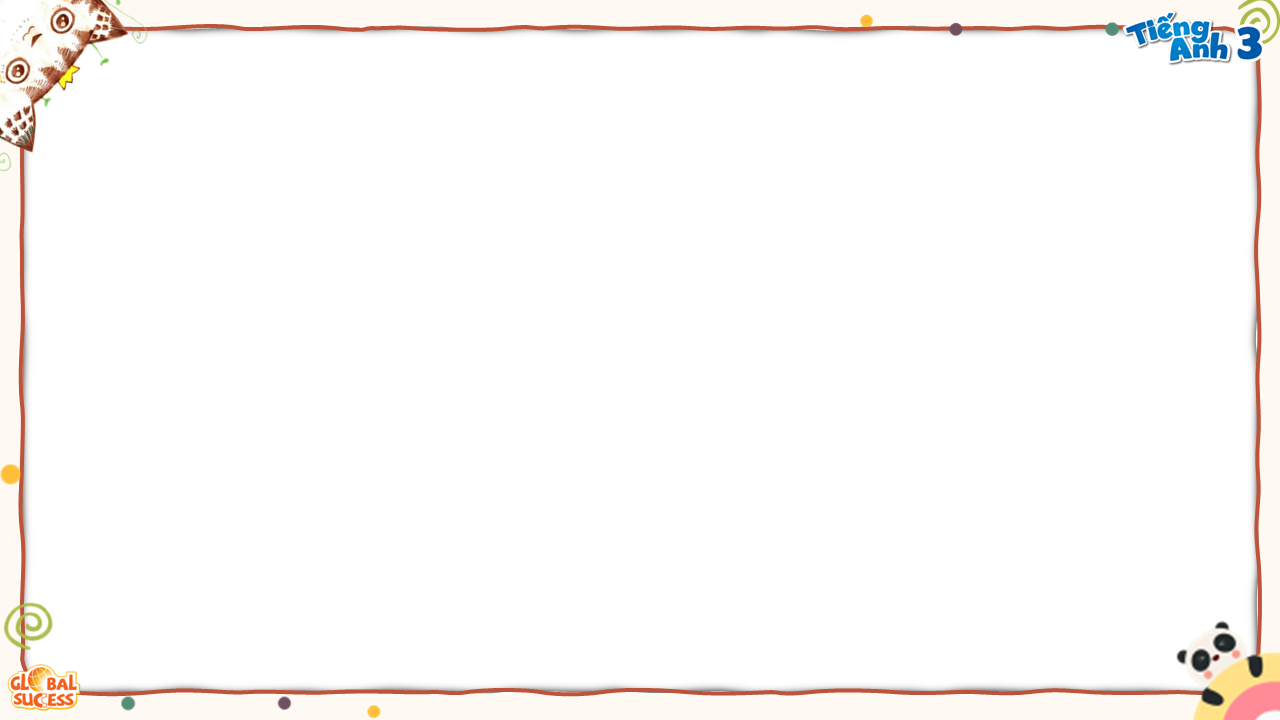 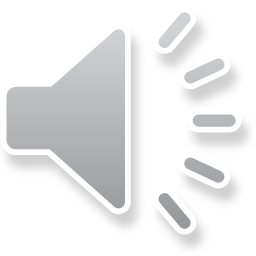 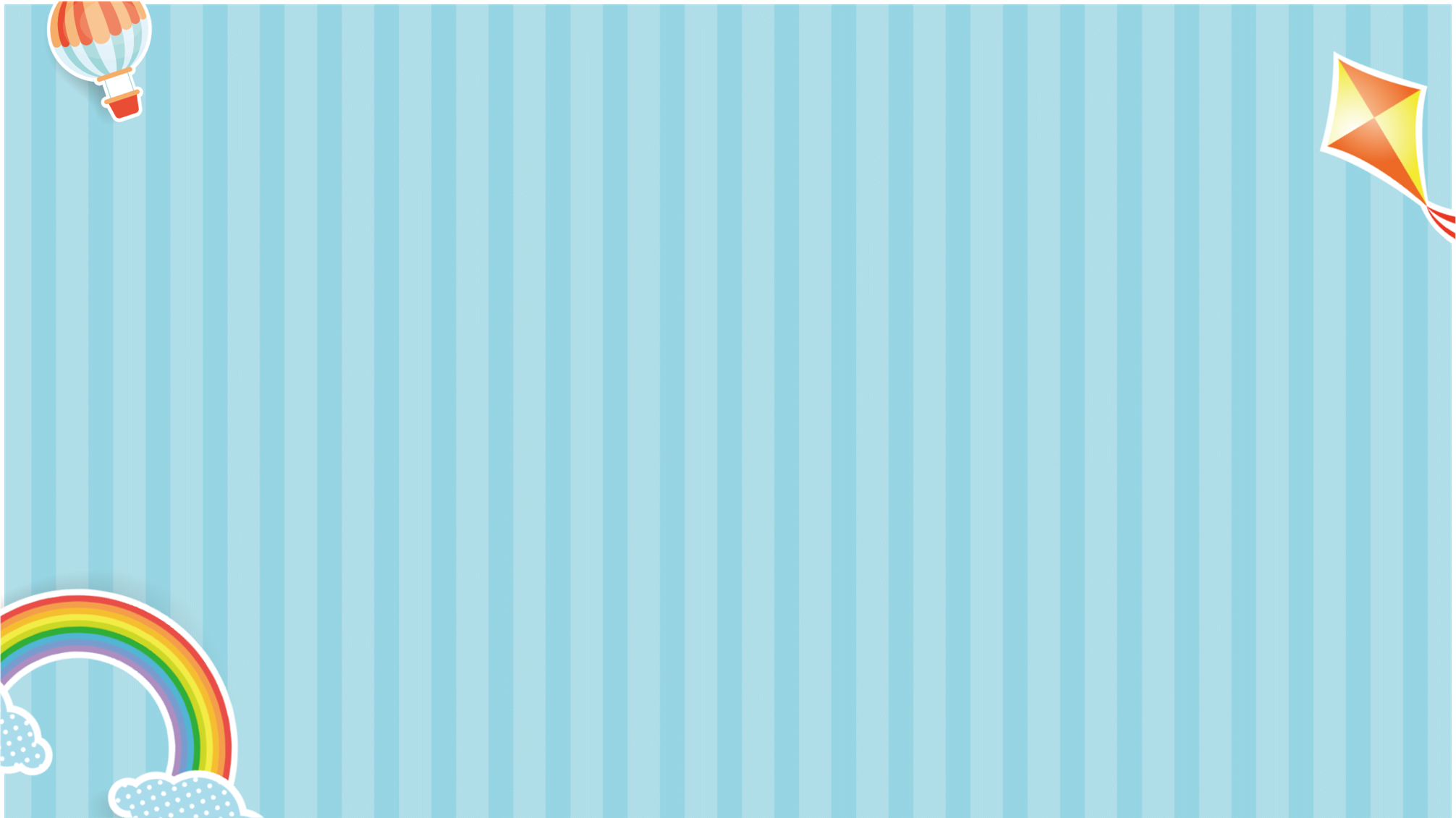 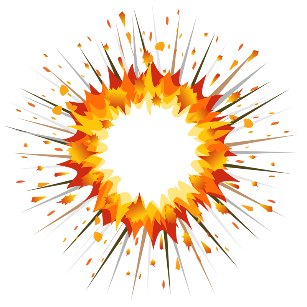 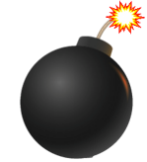 BOMBSTAR
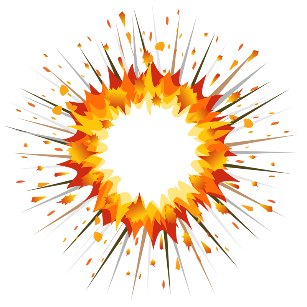 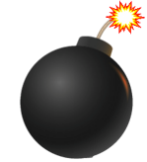 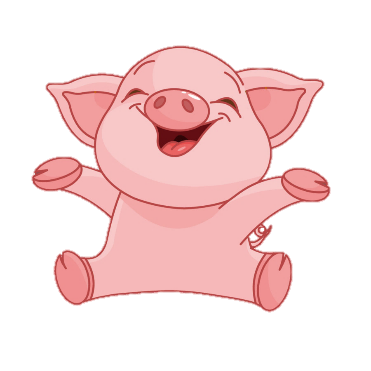 PLAY
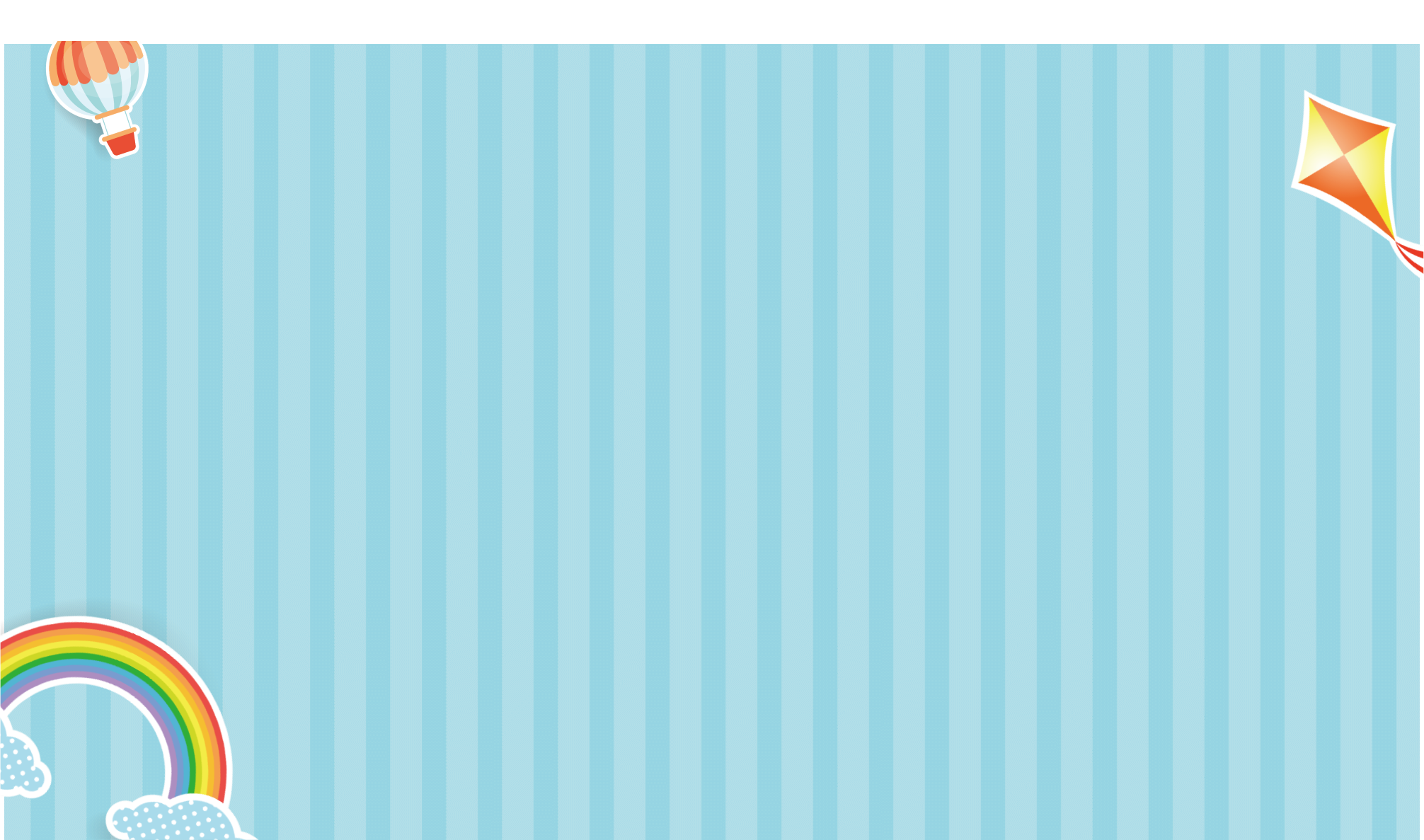 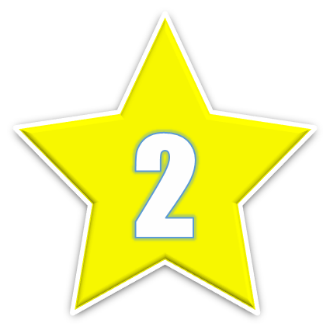 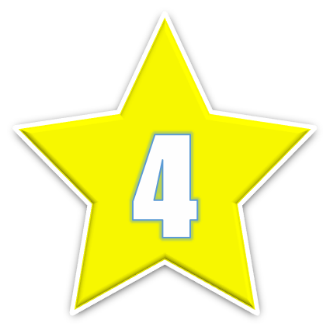 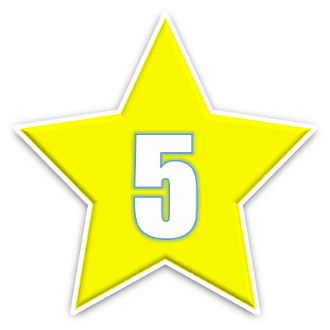 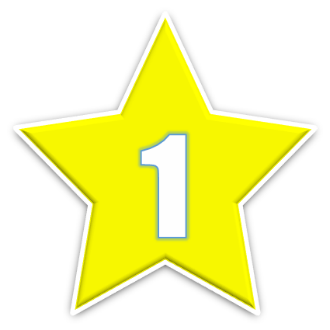 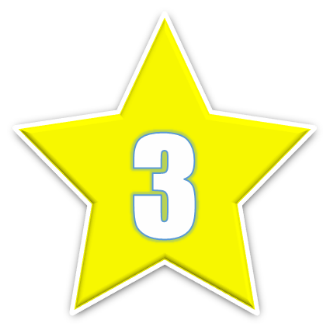 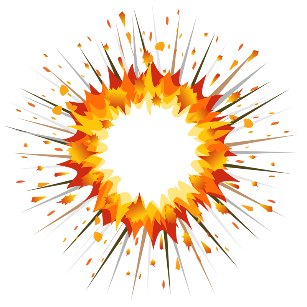 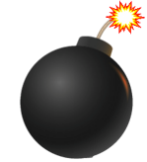 -1
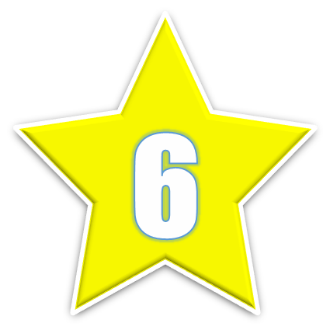 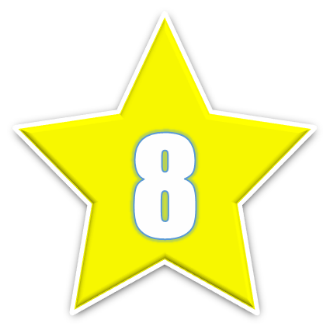 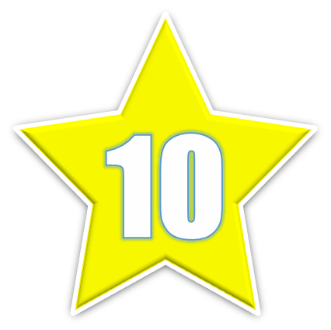 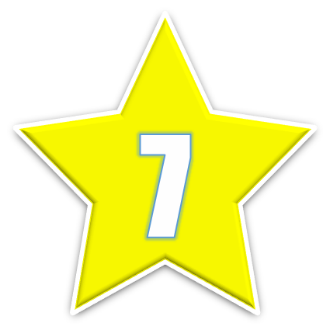 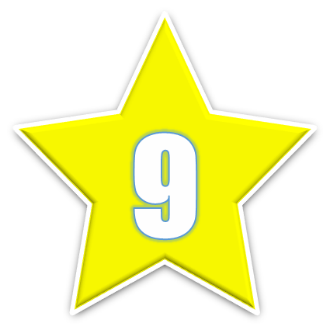 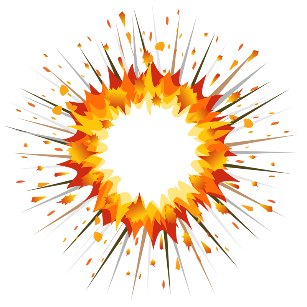 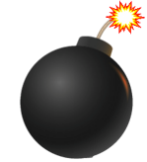 -1
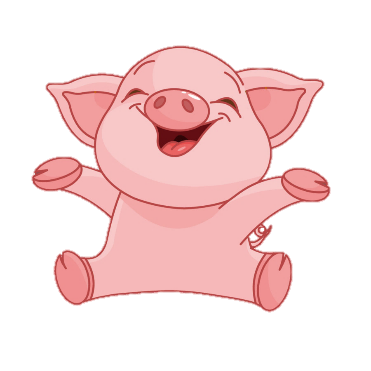 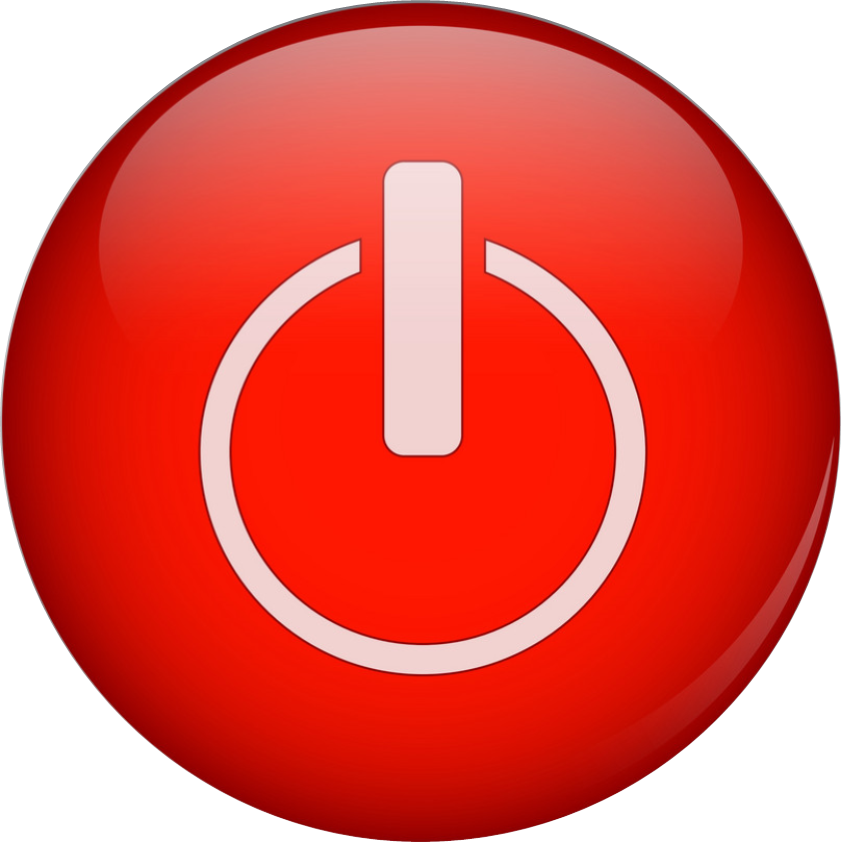 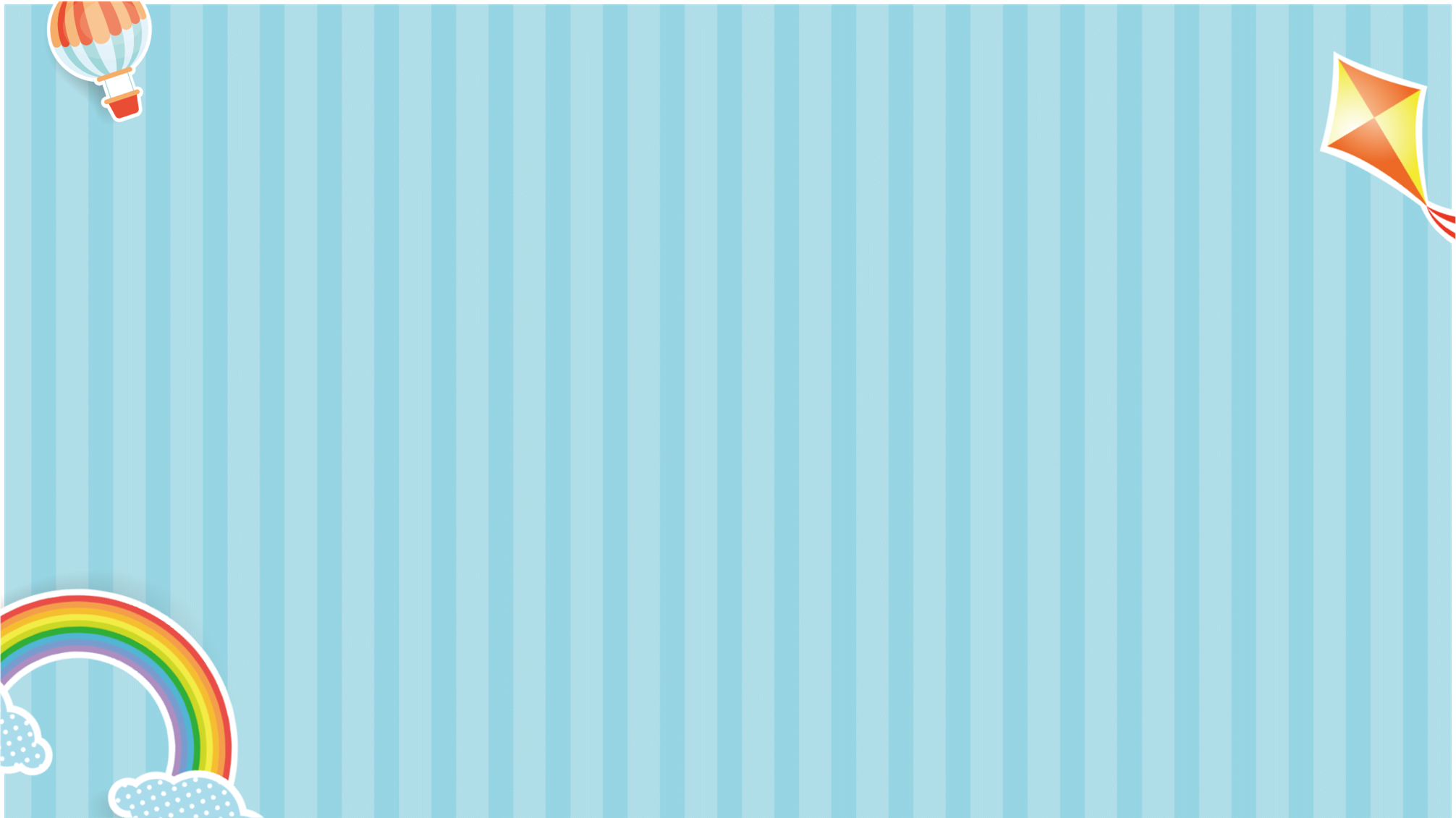 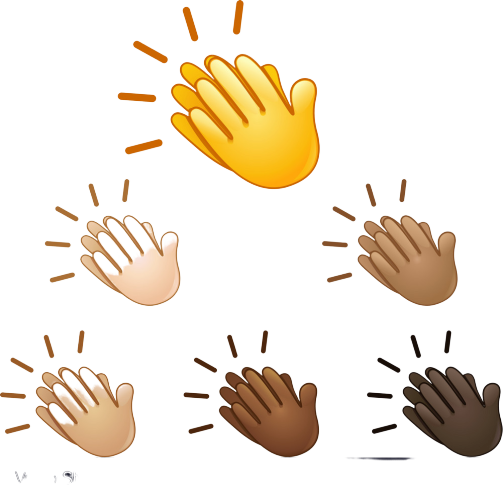 +1
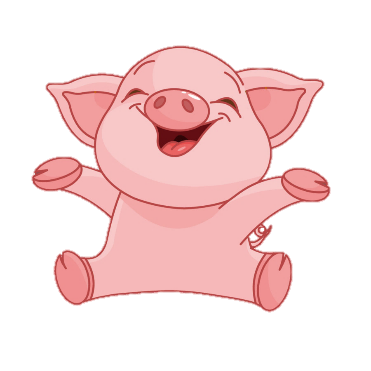 Back
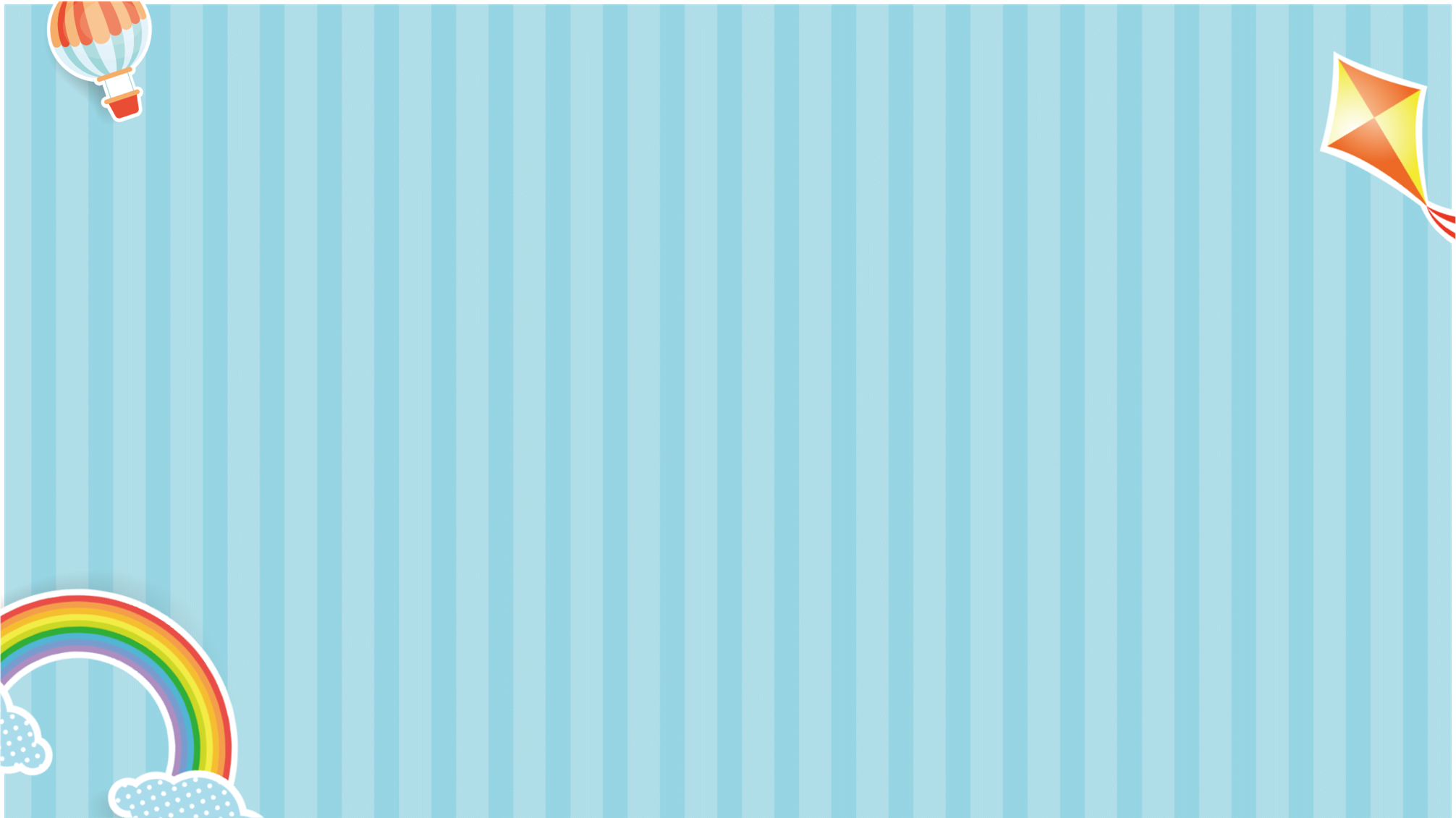 - ____________________?
- I live in Van Phuc Village.
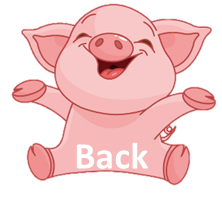 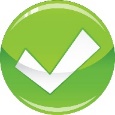 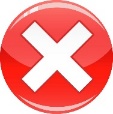 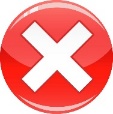 Where do you live?
Where’s do you live?
Where you live?
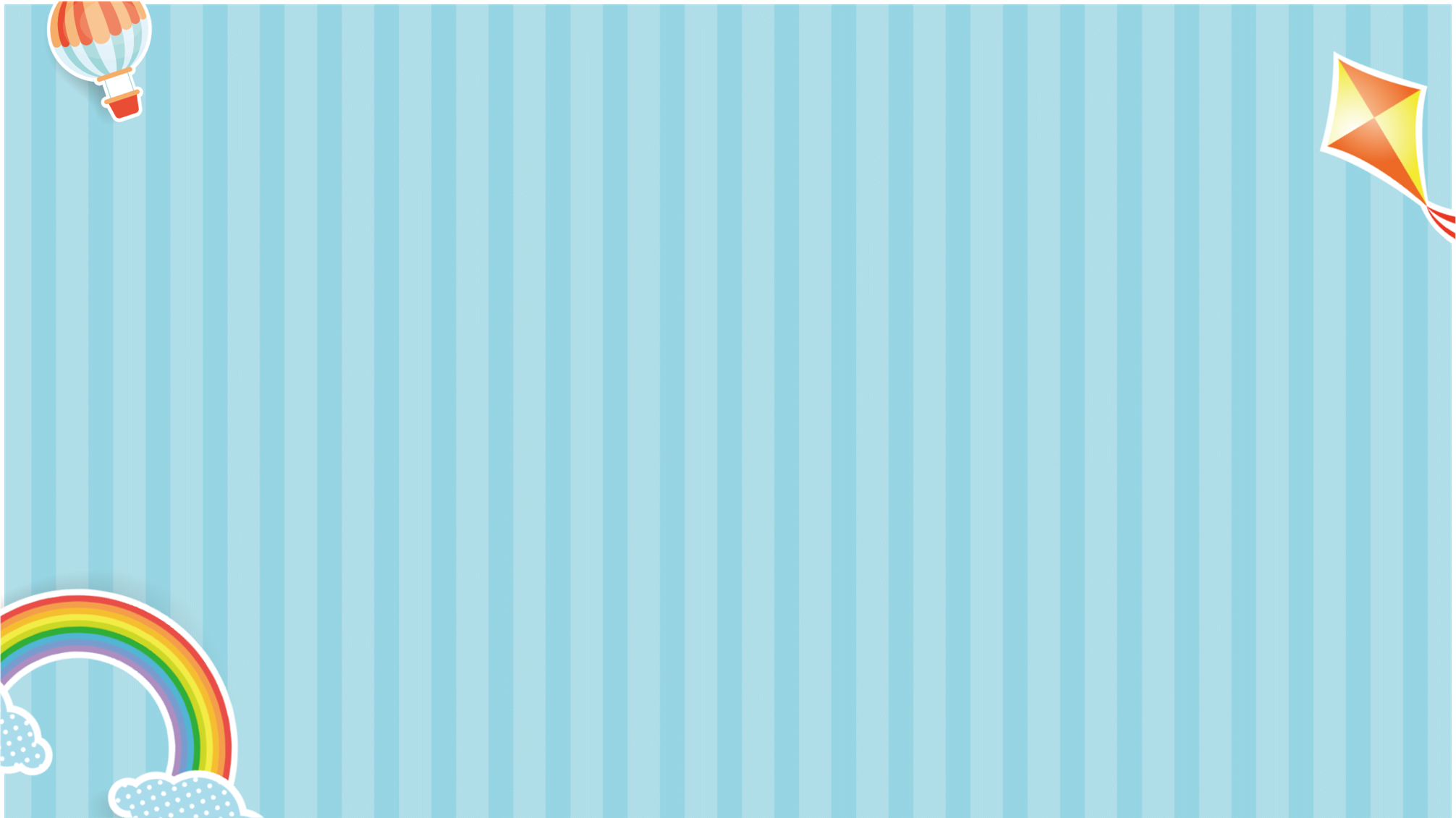 Where do you live?
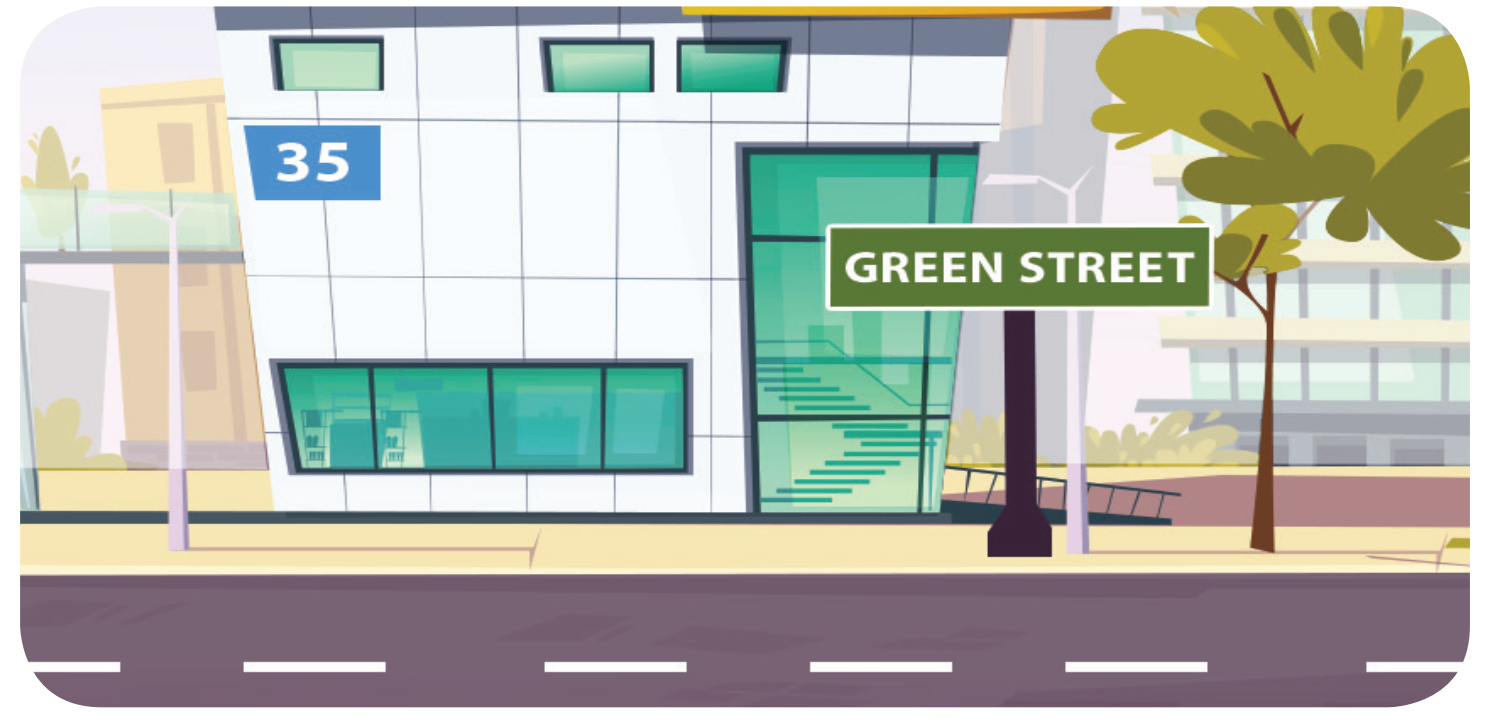 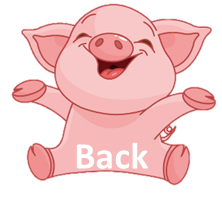 _____________
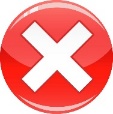 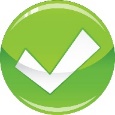 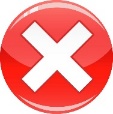 I live 35 Green Street.
I live at 35 Green Street.
I live in 35 Green Street.
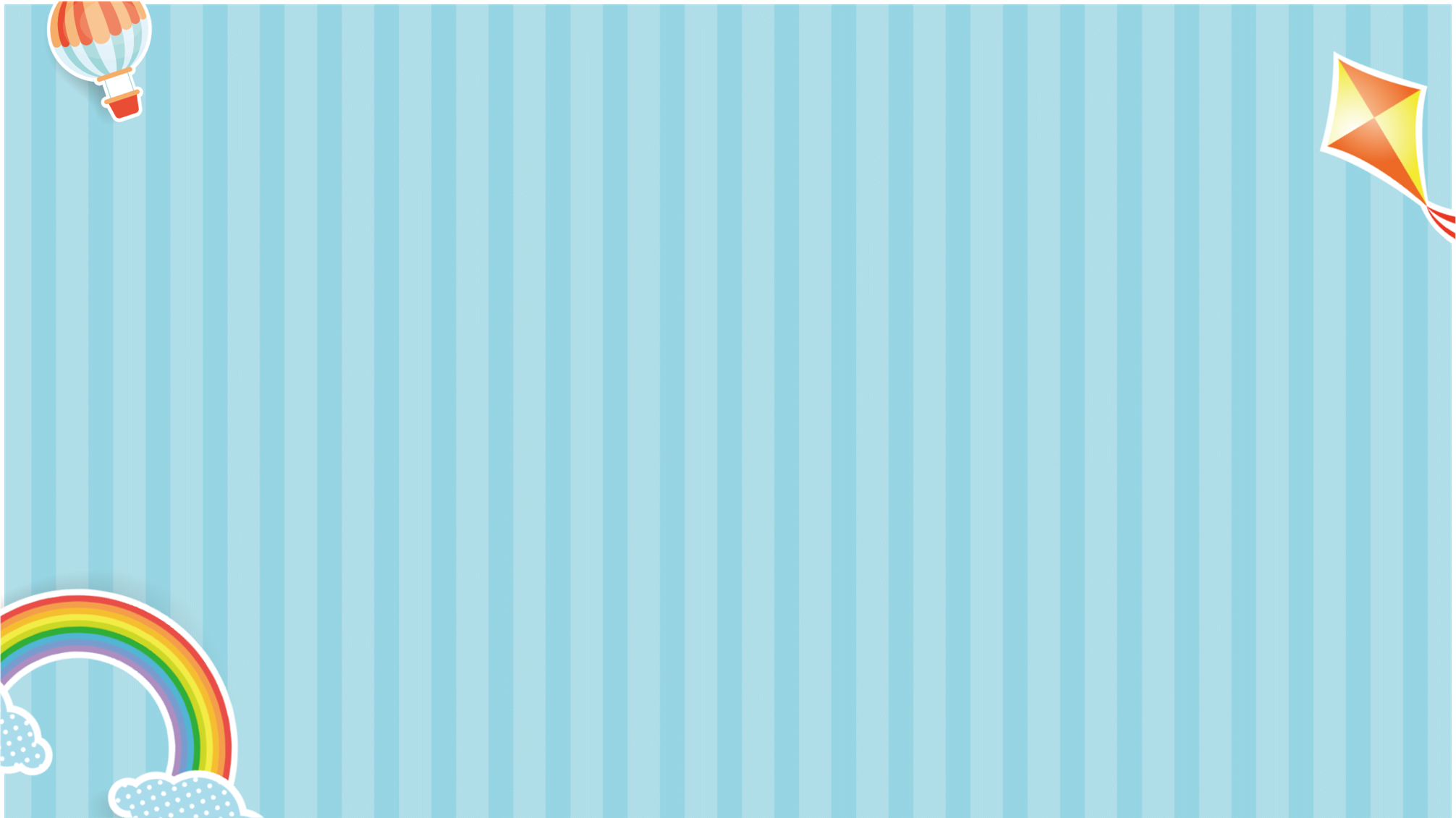 Where do you live?
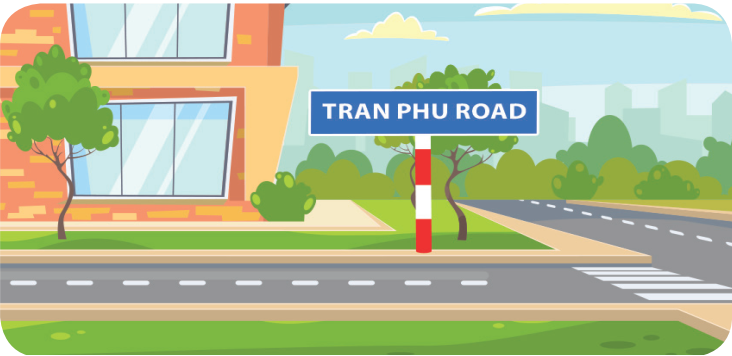 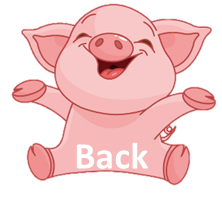 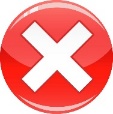 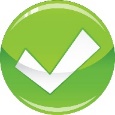 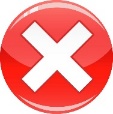 She lives in Tran Phu Road.
I live in Tran Phu Street.
I live in Tran Phu Road.
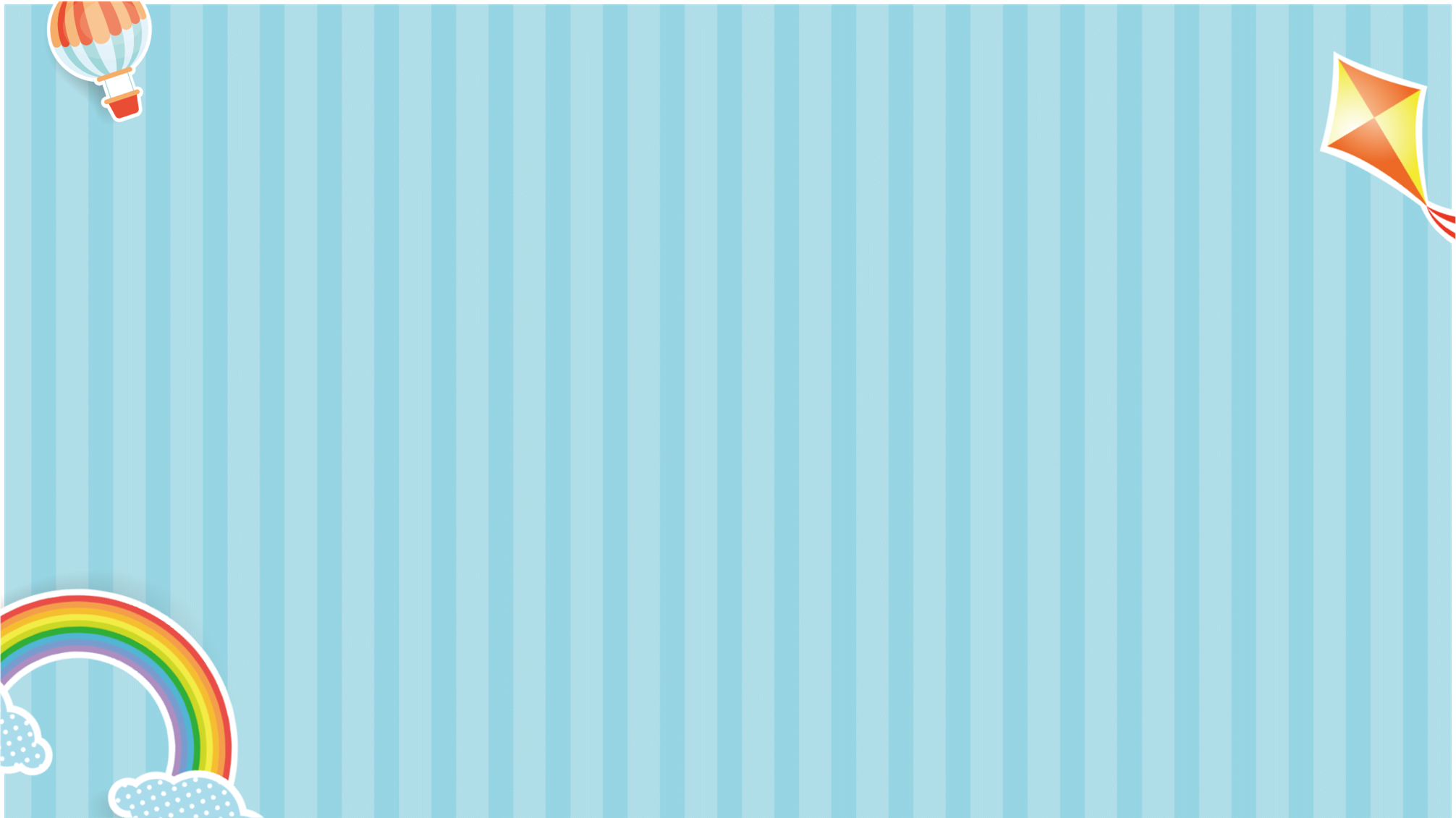 Where do you live?
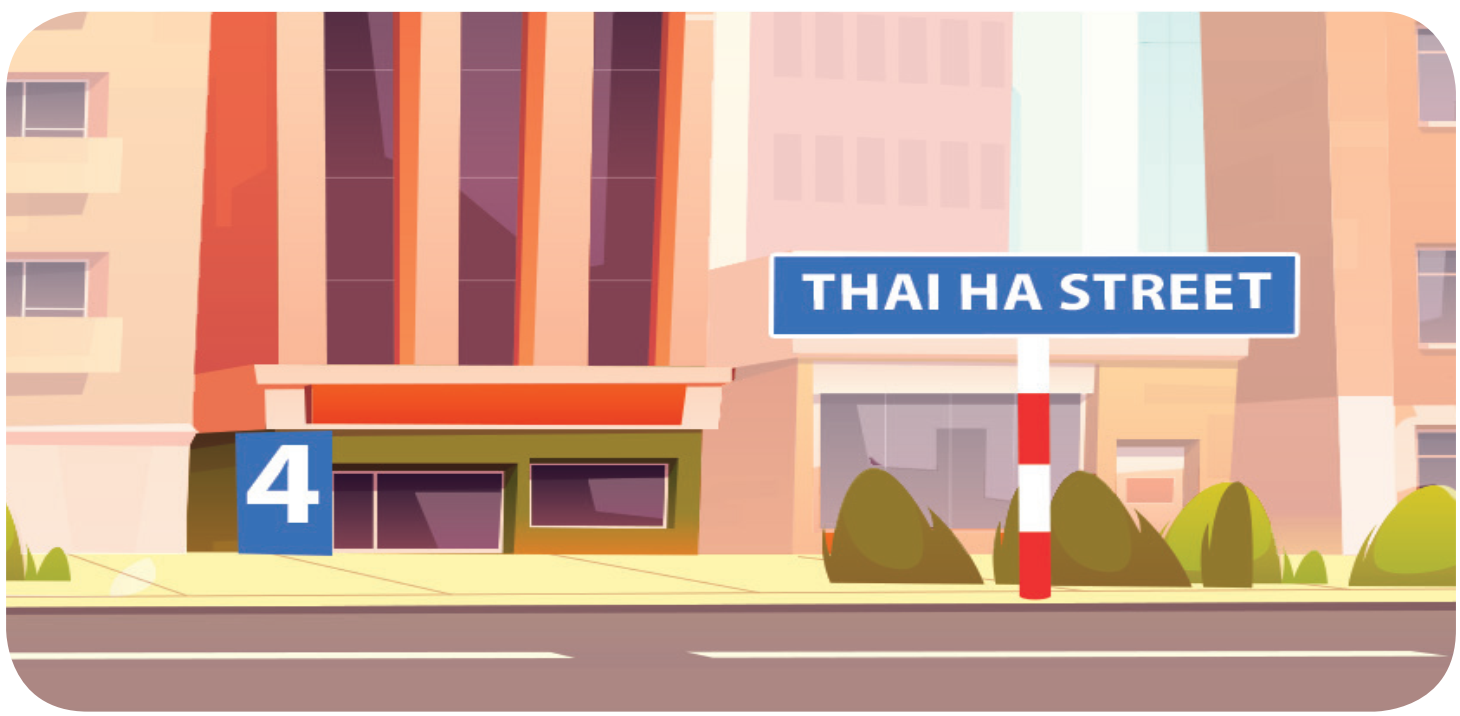 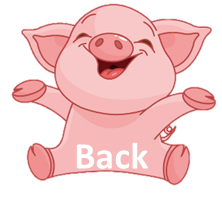 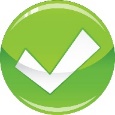 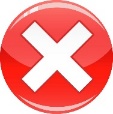 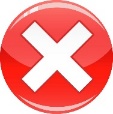 I live at 4 Thai Ha Street.
I live in Thai Thinh Street.
I live at Thai Ha Street.
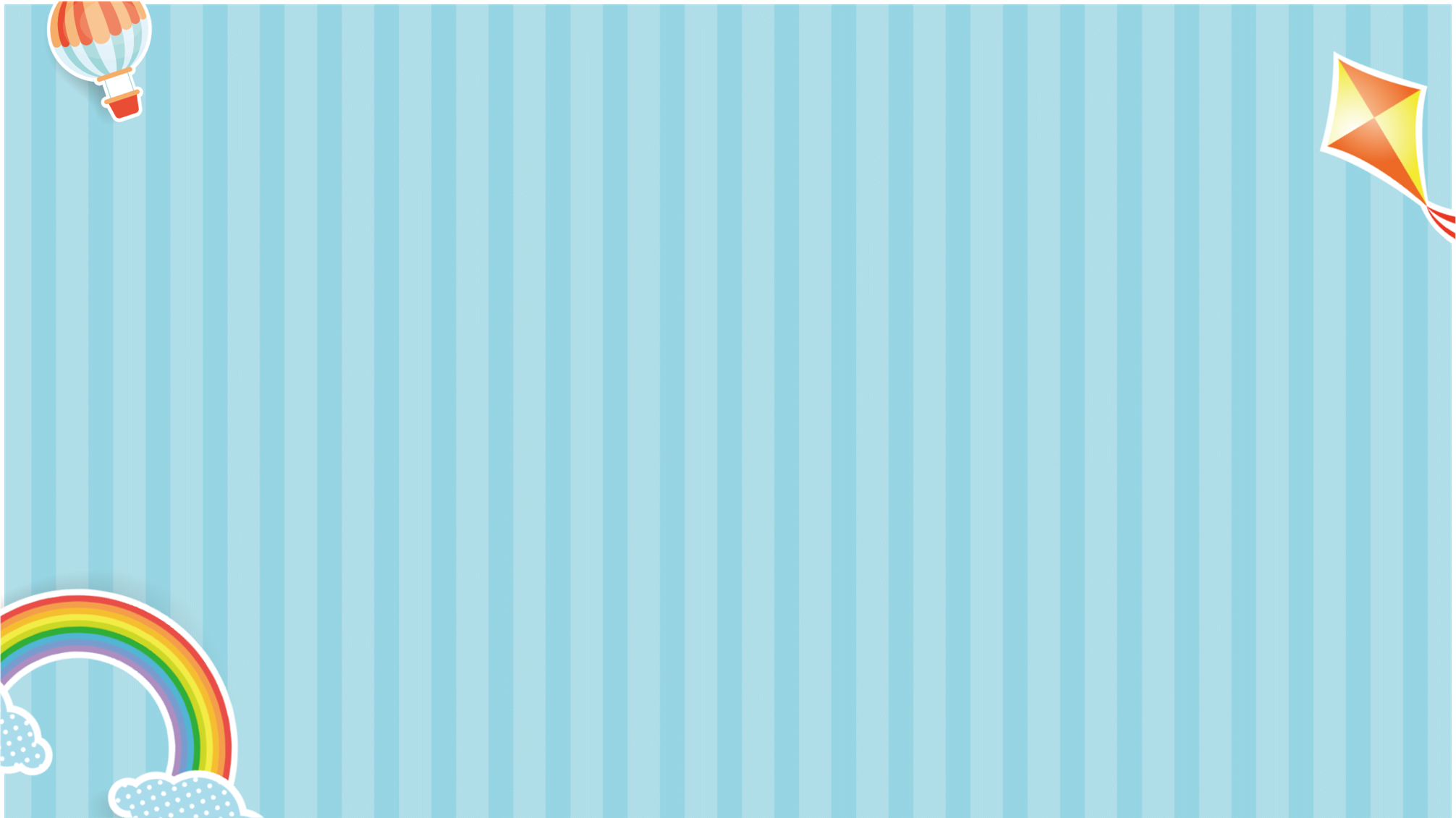 Where do you live?
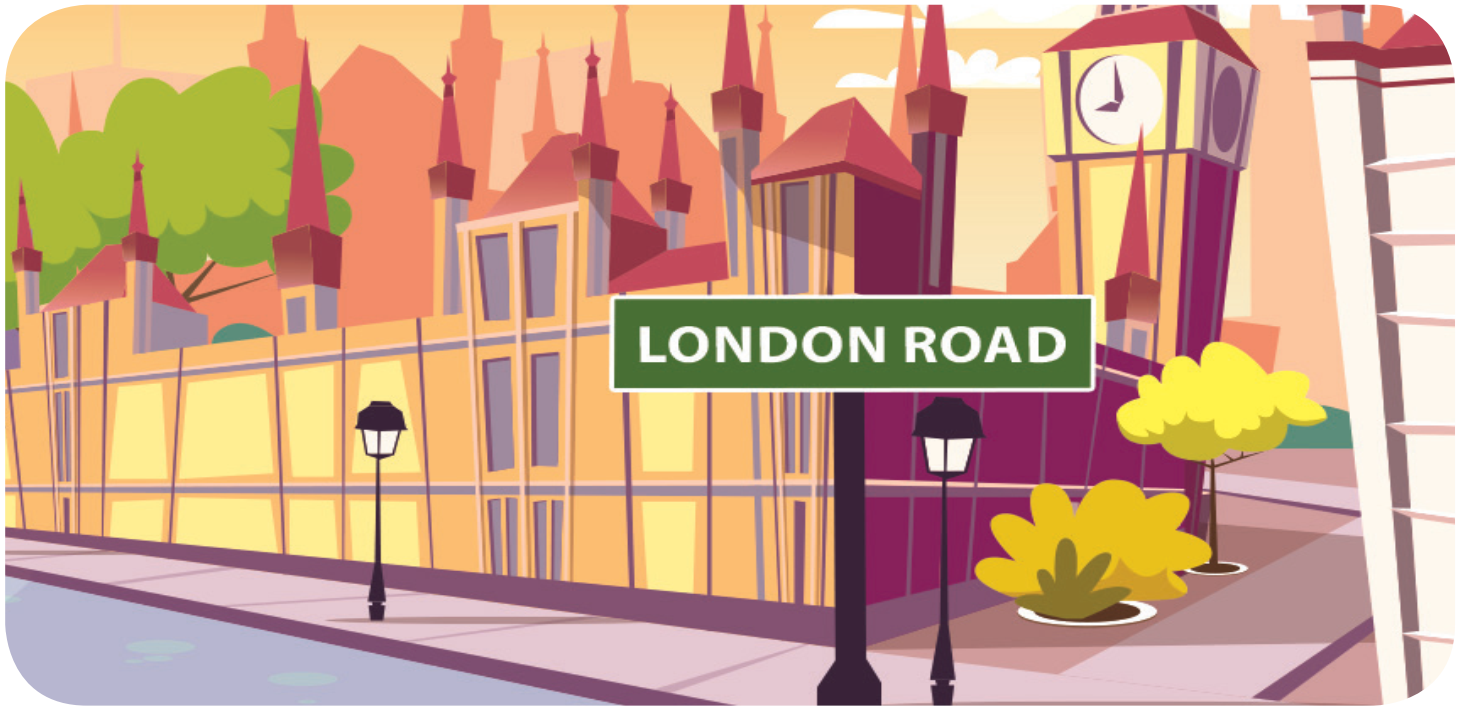 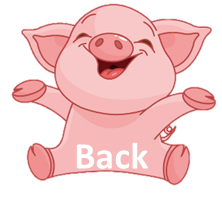 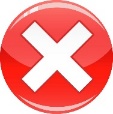 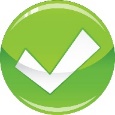 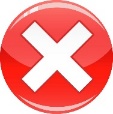 I live London Road.
I live in London Road.
I live at London Road.
Where does he live?
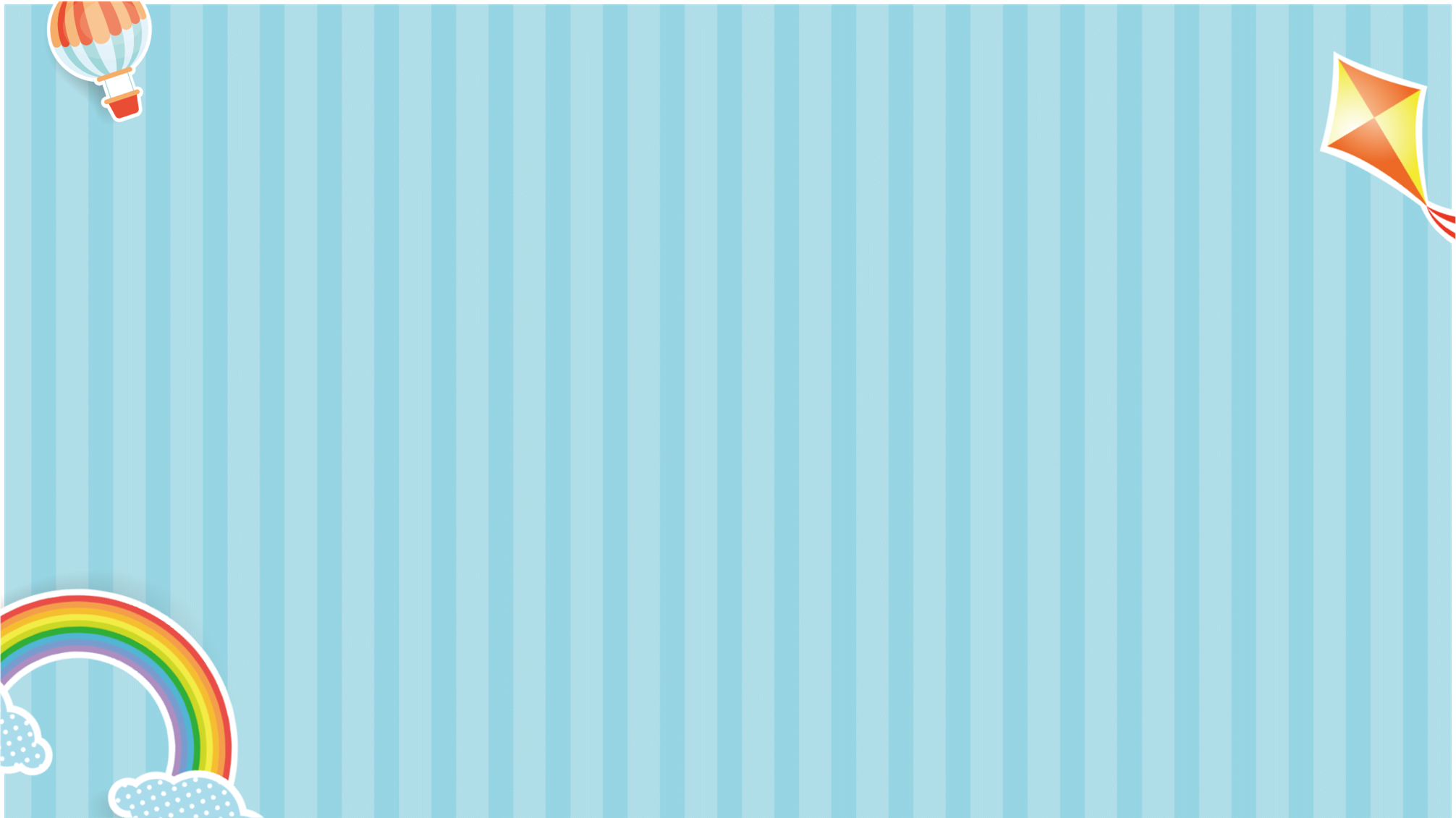 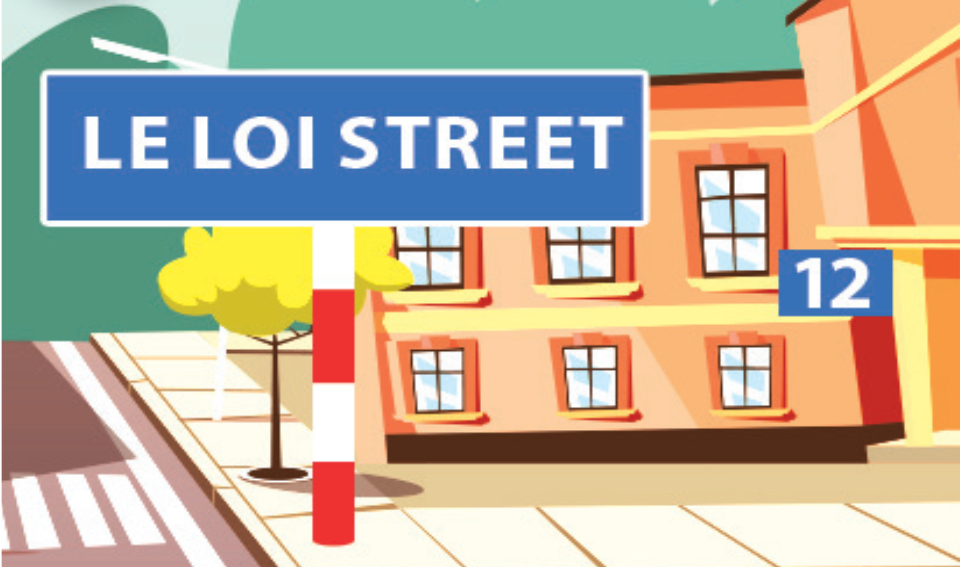 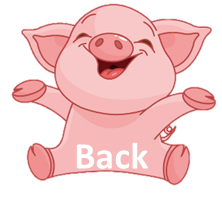 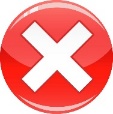 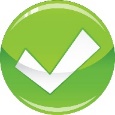 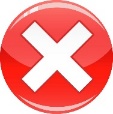 He lives on Le Loi Street.
He lives in Le Loi Road.
He lives at 12 Le Loi Street.
Where does she live?
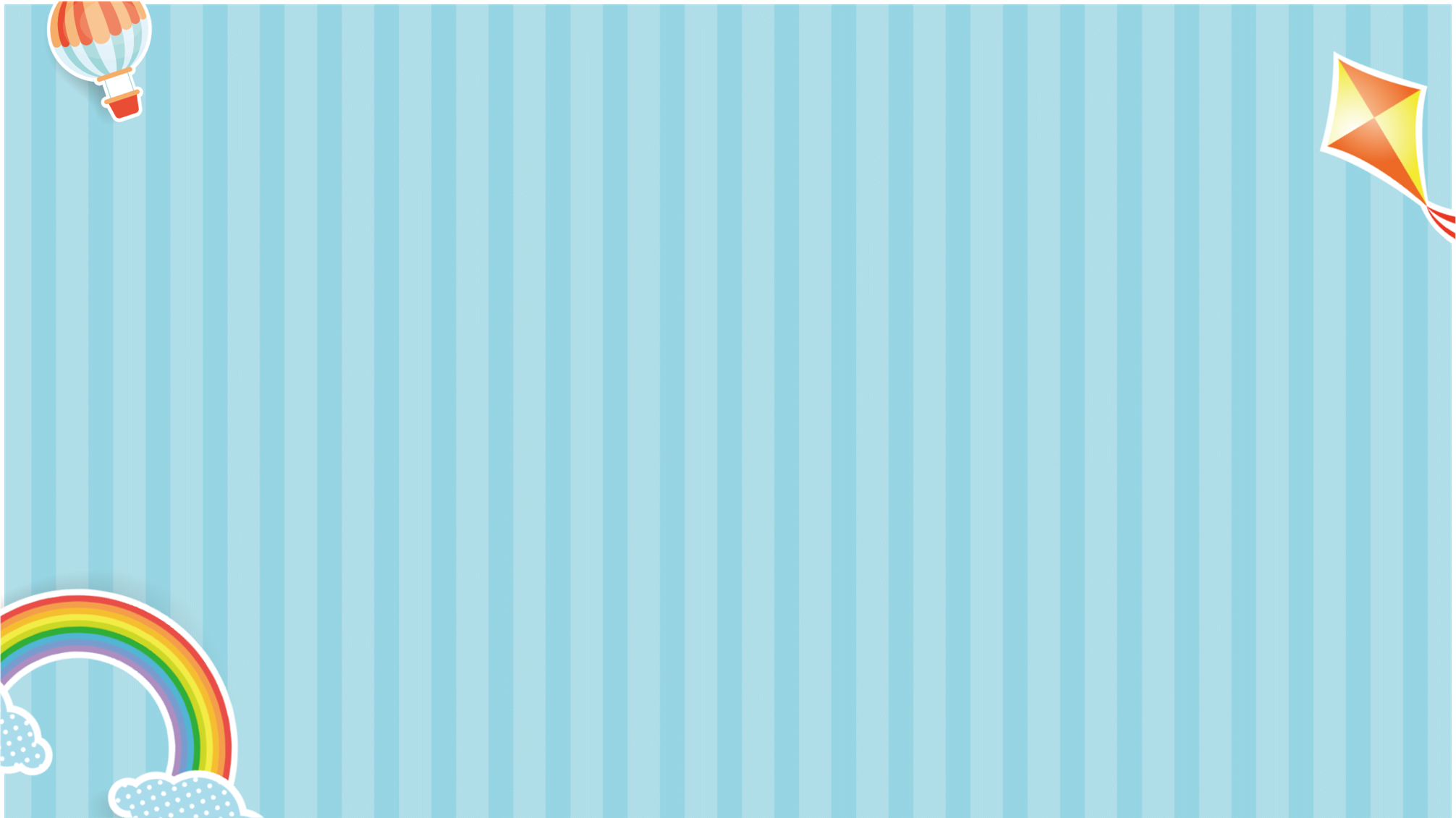 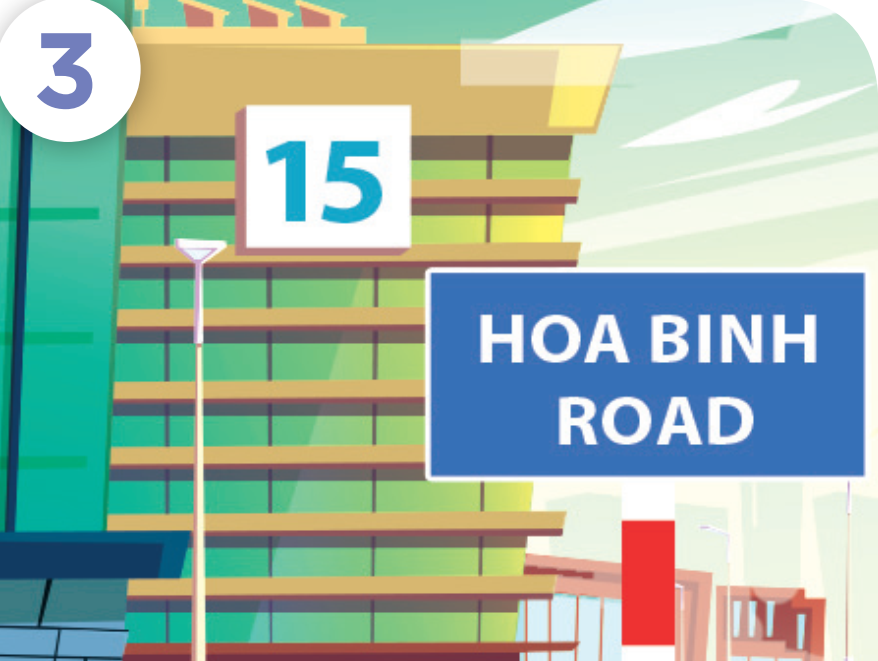 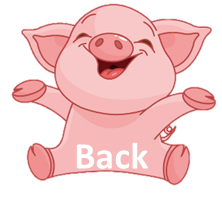 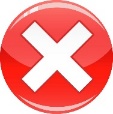 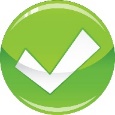 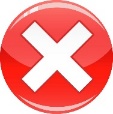 She lives in 15 Hoa Binh Road.
She lives at 15 Hoa Binh Road.
She lives at 15 Hoa Binh Street.
What have you learnt today?